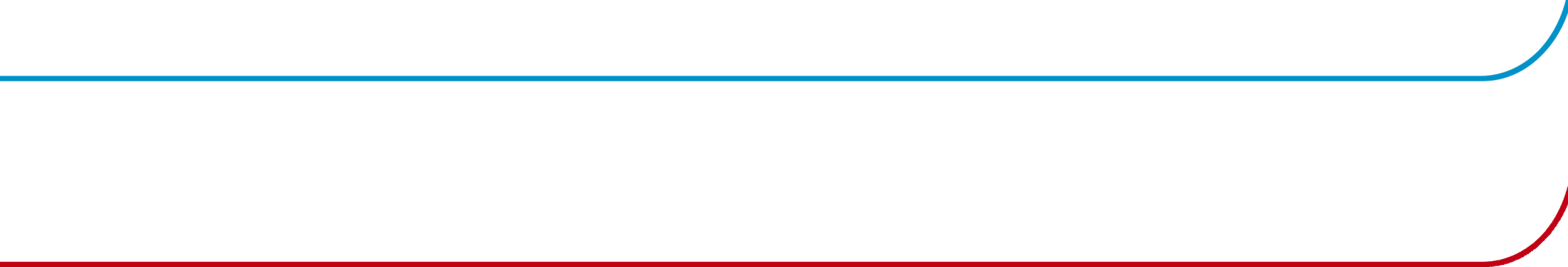 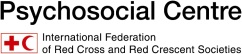 رعاية المتطوعين: التدريب الأساسي
(أسماء المحاضرين)
(التاريخ
(المكان)
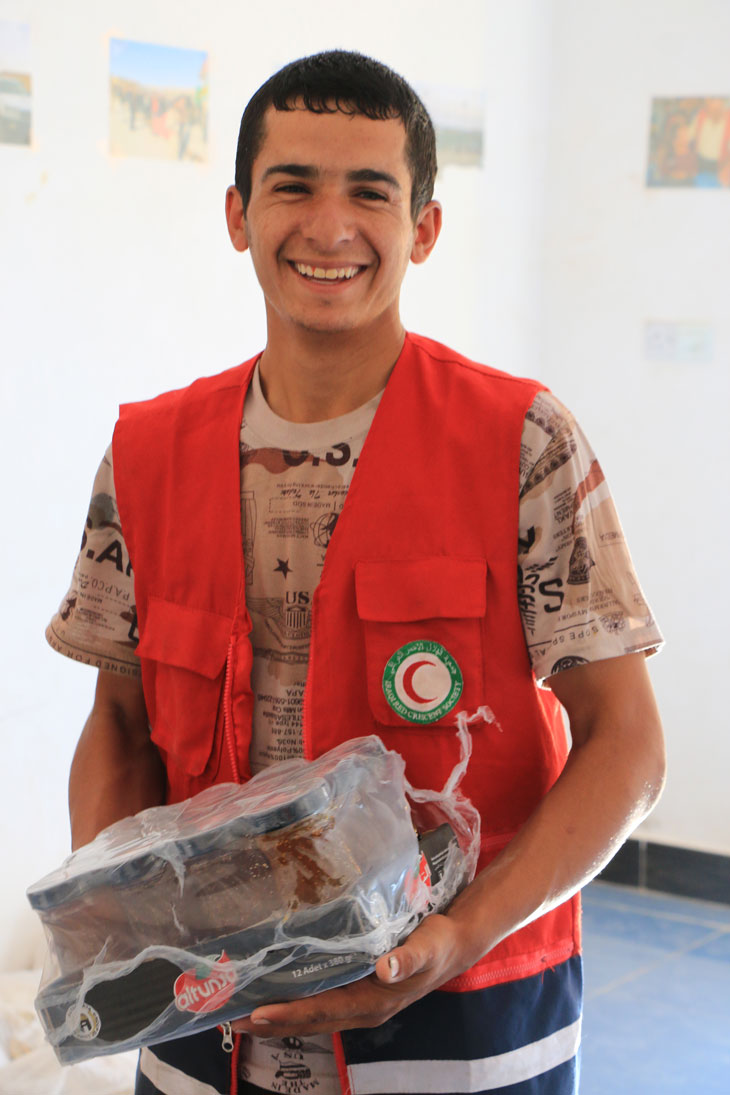 [أدخل صورة الصفحة الأمامية]
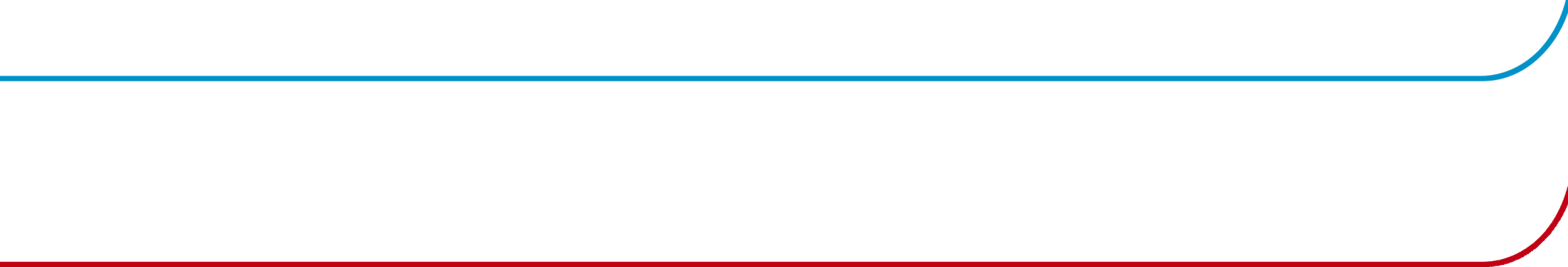 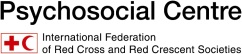 ترحيب
تتضمن الأنشطة الافتتاحية ما يلي:
نشاط كسر الجليد
مقدمة للبرنامج التدريبي
تمرين للاتفاق على القواعد الأساسية للتدريب.
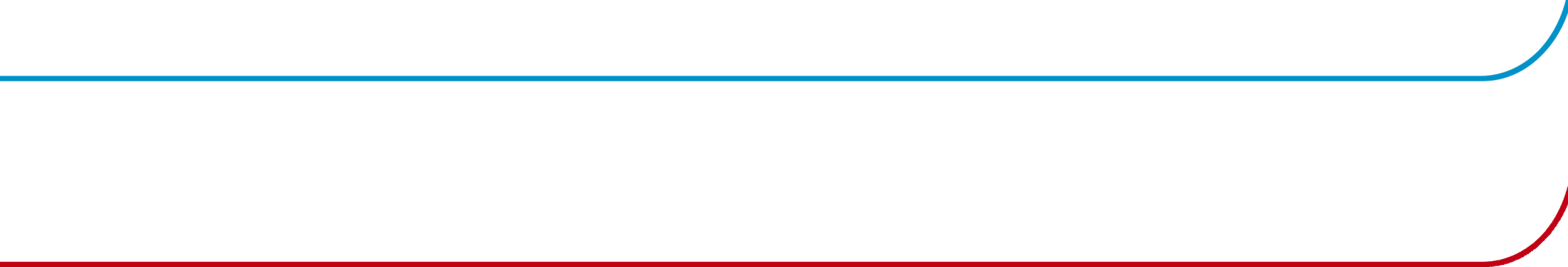 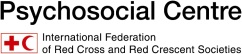 البرنامج التدريبي
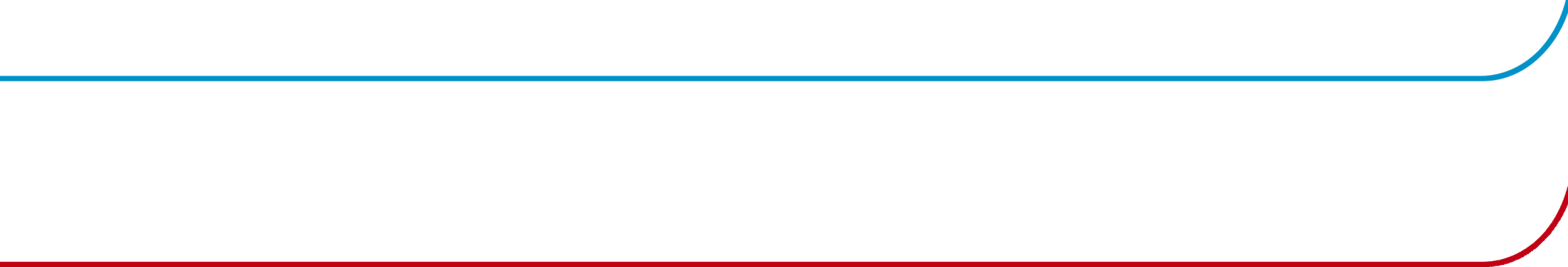 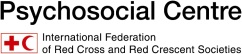 القواعد الأساسية
انقسموا إلى ثنائيات وقوموا بما يلي:
تناقشا فيما يدعم تأسيس بيئة تعلّم جيدة
قررا ما تعتقدان أنه مهم.
اكتباه على ورقة ملاحظات لاصقة.
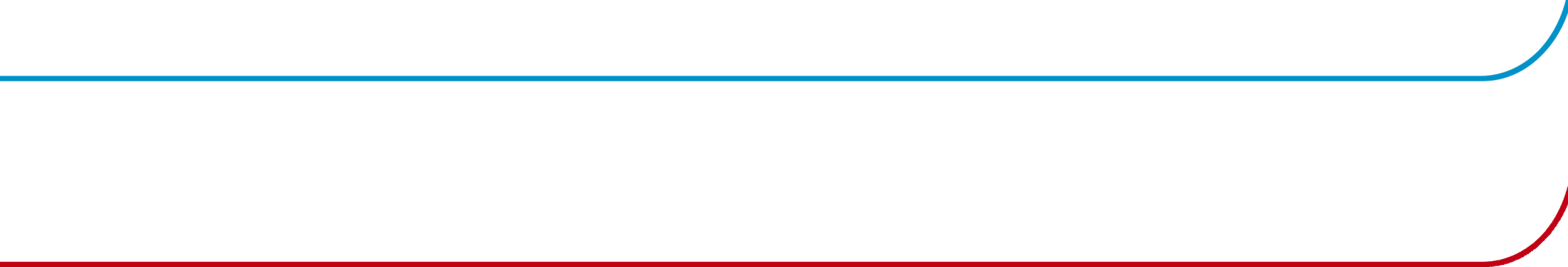 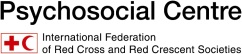 أهمية الدعم النفسي الاجتماعي
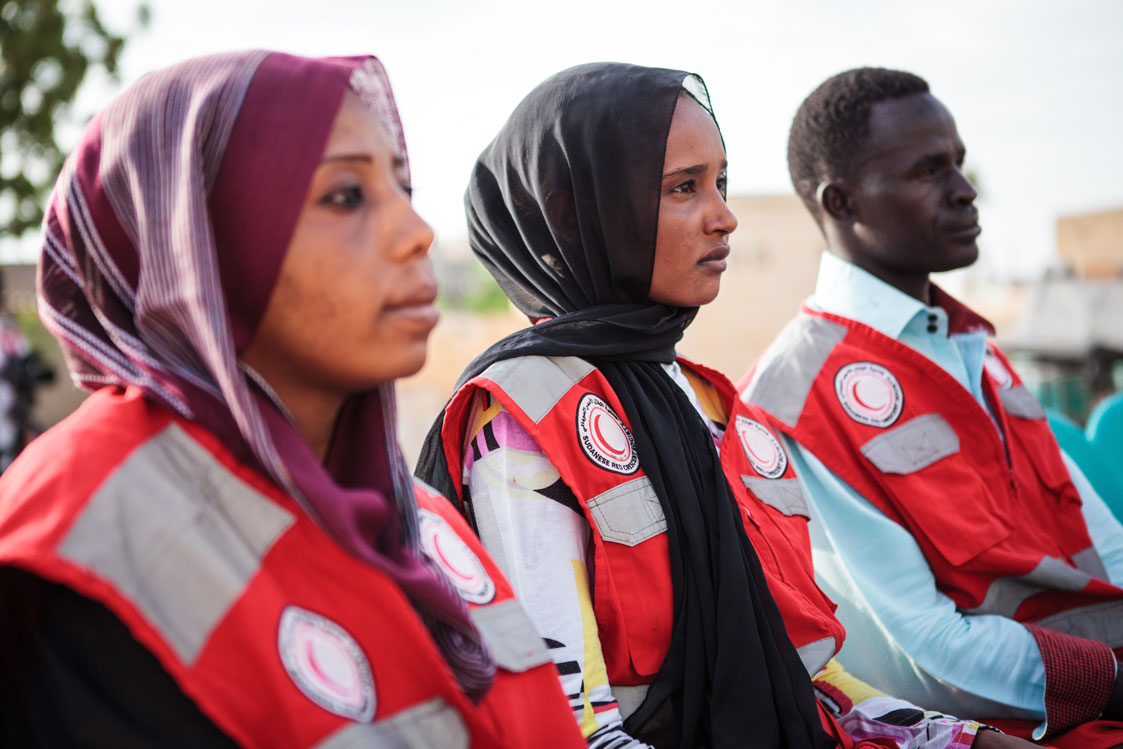 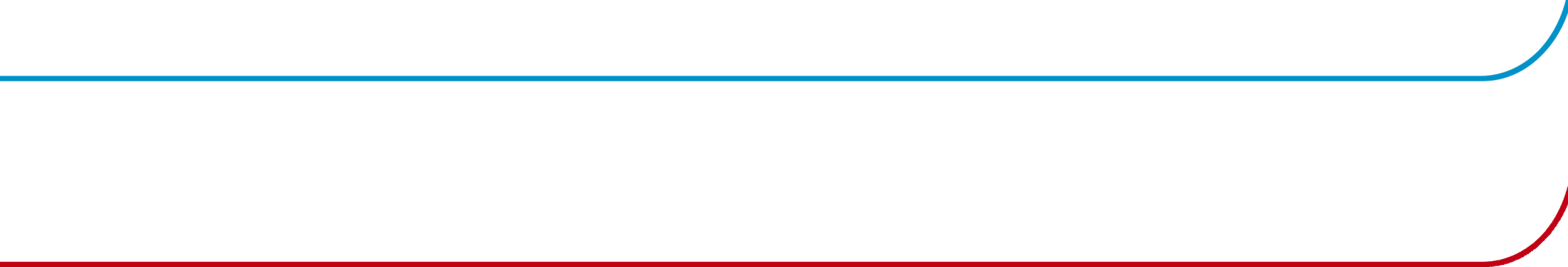 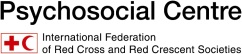 أهمية الدعم النفسي الاجتماعي
تشمل بعض تبعات عدم الانتباه للسلامة النفسية الاجتماعية الخاصة بالمتطوعين ما يلي:
مستويات مرتفعة من الغياب وتغيير المتطوعين
انعدام الحافز وضعف في الأداء
تزايد الصراعات داخل مجموعة المتطوعين
زيادة المشاكل الصحية
تزايد الحوادث وتقارير الحوادث.
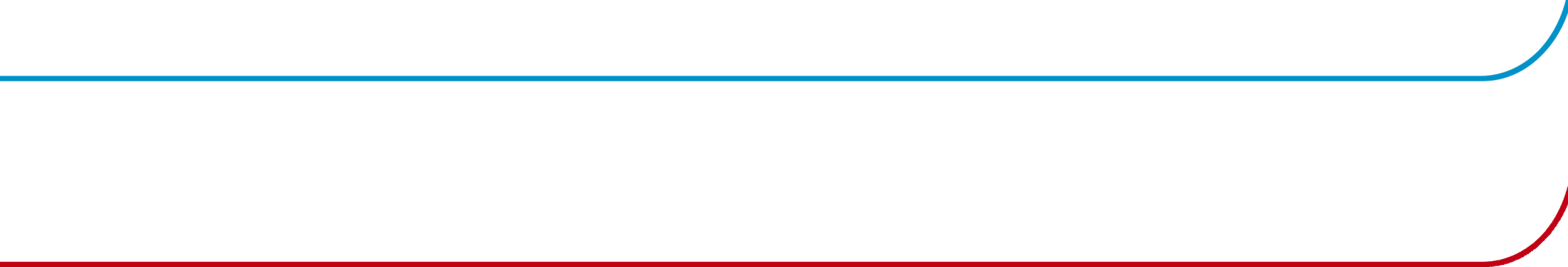 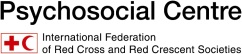 ما المقصود بالمساندة النفسية الاجتماعية؟
يشير الدعم النفسي الاجتماعي إلى الإجراءات التي تعالج كل من الاحتياجات الاجتماعية والنفسية للأفراد والأسر والمجتمعات.
النفسي
الاجتماعي
المشاعر
الأحاسيس
الأفكار
المعتقدات
التصورات
السلوكيات
التقاليد
القيم 
التنشئة
العلاقات
العائلة
الشبكات المجتمعية
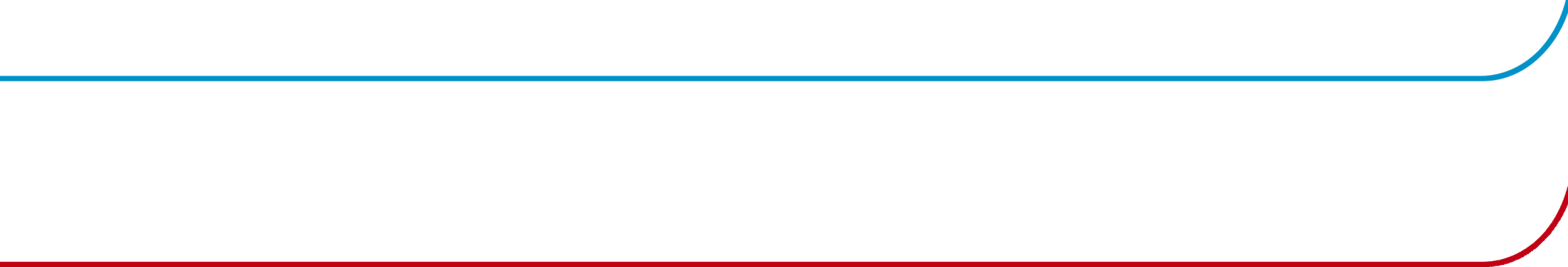 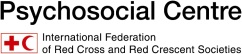 مستويات الدعم النفسي الاجتماعي
يمكن تقديم الدعم النفسي الاجتماعي في شتى المستويات وفق احتياجات المتطوعين ومواردهم.
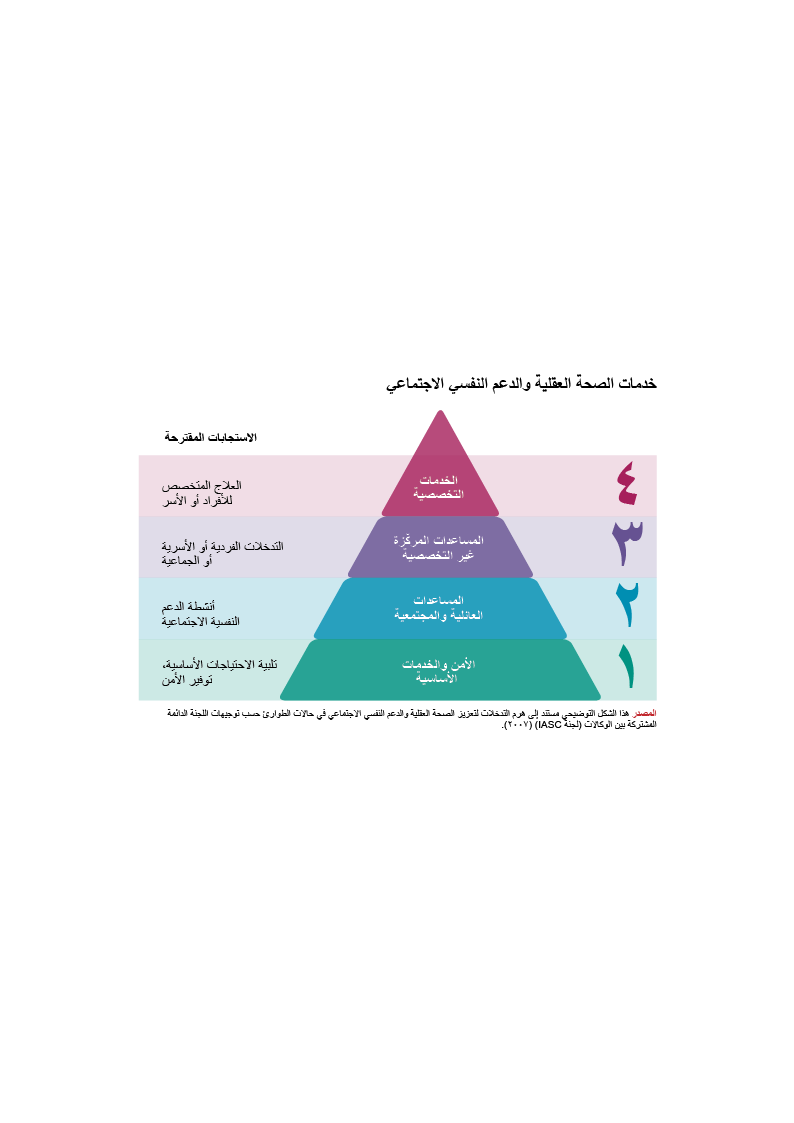 المصدر هذا الشكل التوضيحي مستند إلى هرم التدخلات لتعزيز الصحة العقلية والدعم النفسي الاجتماعي في حالات الطوارئ      (2007) (IASC (  حسب توجيهات اللجنة الدائمة المشتركة بين الوكالات لجنة
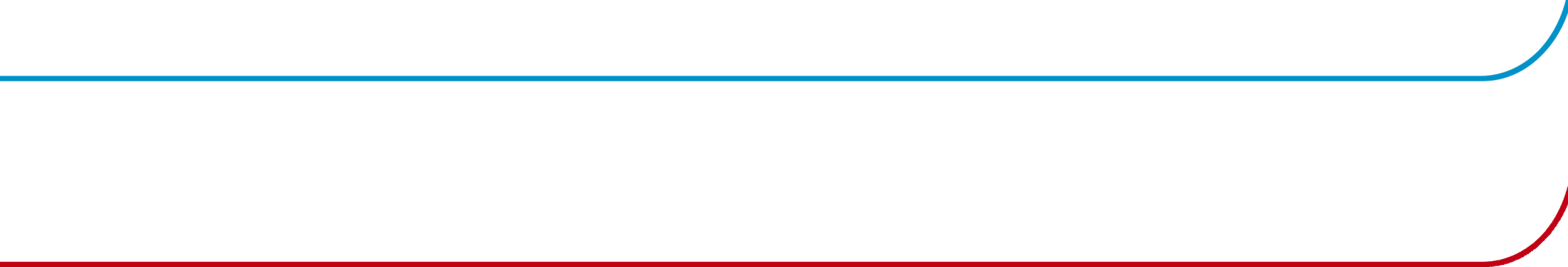 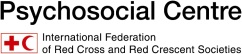 المخاطر والمرونة وعوامل الحماية
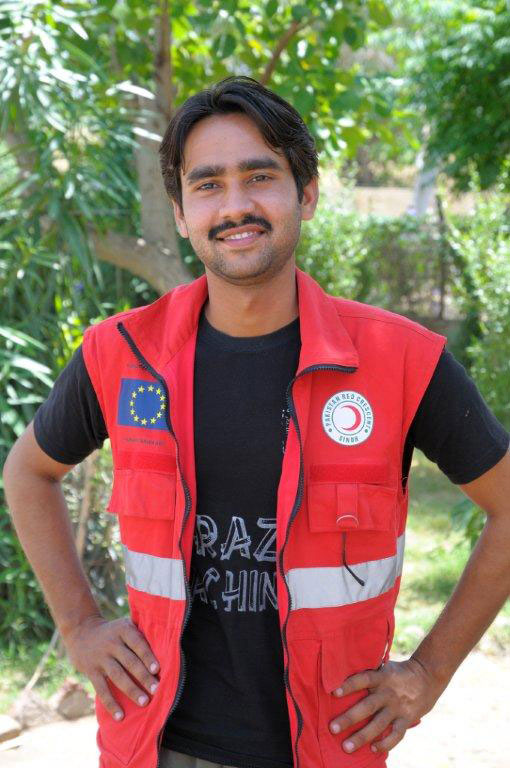 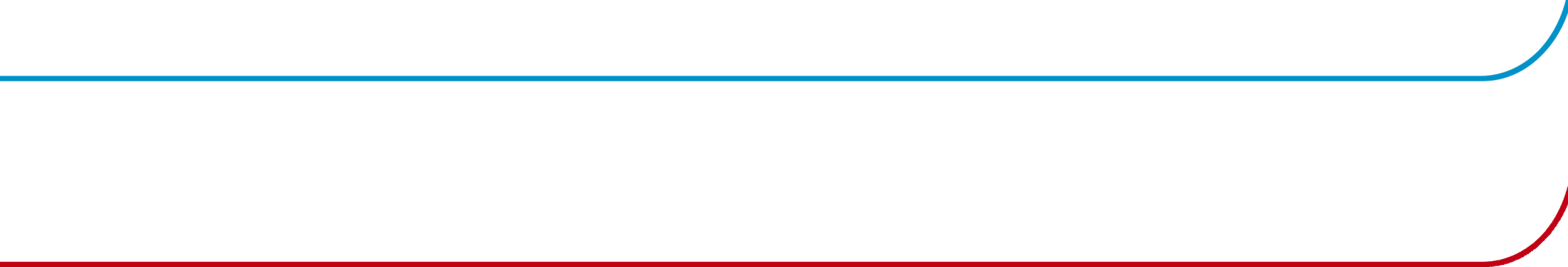 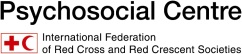 المخاطر التي تواجه سلامة المتطوعين النفسية
امضِ خمس دقائق بشكل منفرد للرد على السؤال التالي. دوّن جميع المخاطر التي تخطر ببالك:

ما هي المخاطر الأساسية التي تواجه سلامة المتطوعين النفسية؟
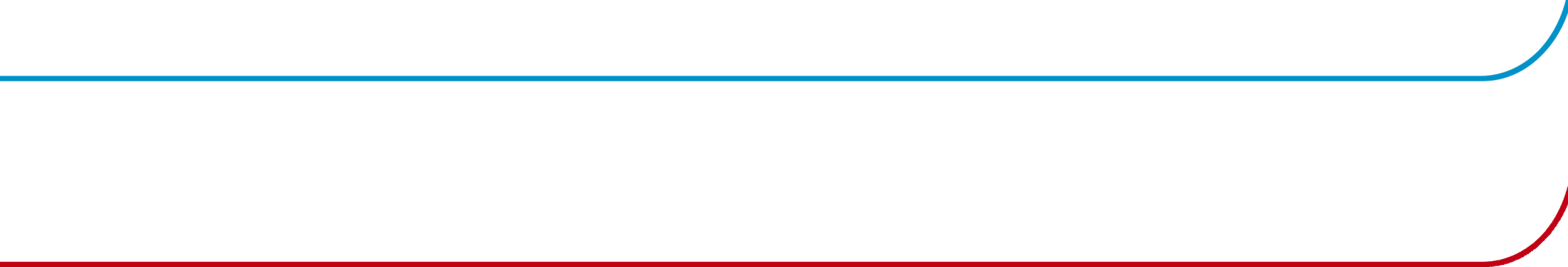 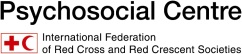 المخاطر التي تواجه سلامة المتطوعين النفسية
النطاق الشخصي
الشعور بالذنب عند وفاة شخص ما كانوا يساعدونه
وجود توقعات مثالية / غير واقعية لما يمكن للمتطوع القيام به لمساعدة الآخرين
الشعور بوجوب حل جميع المشاكل الخاصة بالشخص الذي يساعدونه
الشعور بالذنب بشأن الانتباه لاحتياجاتهم الخاصة للراحة أو الدعم
مواجهة المعضلات الأخلاقية والمعنوية.
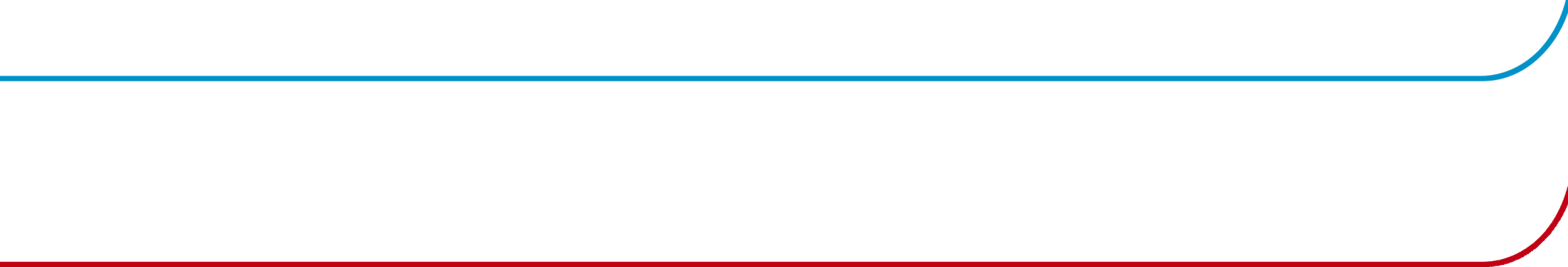 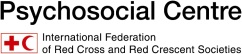 المخاطر التي تواجه سلامة المتطوعين النفسية
النطاق الذي يخص العلاقات بين الأشخاص
الشعور بانعدام الدعم من زملائهم أو المشرفين عليهم 
مواجهة ديناميكية صعبة ضمن الفريق 
العمل مع أفراد مرهقين ضمن الفريق.
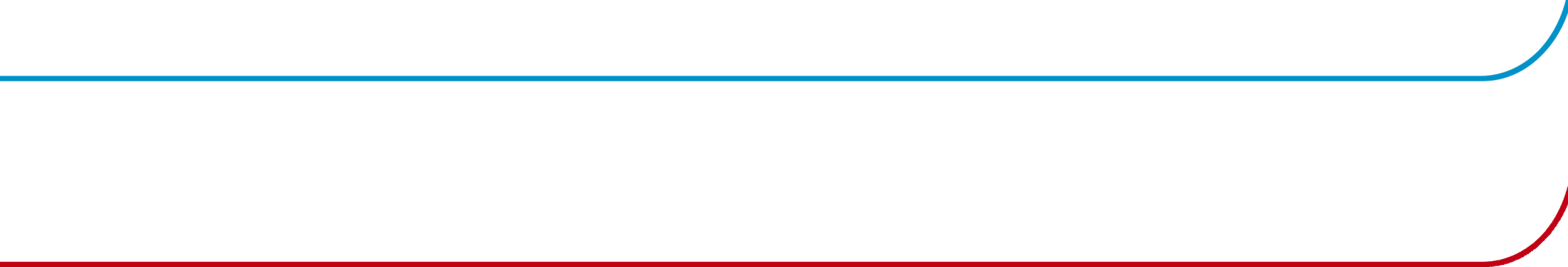 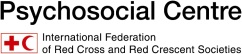 المخاطر التي تواجه سلامة المتطوعين النفسية
ظروف العمل
أداء مهام صعبة بدنيًا ومُرهقة وخطرة في بعض الأحيان، أو توقع الآخرين منهم (أو التوقع من أنفسهم) العمل لساعات طويلة في ظروف صعبة
الانفصال بشكل متزايد عن عائلتهم وحياتهم المنزلية
الشعور بعدم الكفاءة للقيام بالمهمة أو الإحساس بأنهم مرهقون جرّاء الإحتياجات الضخمة للأفراد الذين يحاولون مساعدتهم
شهادة أحداث صادمة – أو سماع قصص الناجين عن حالات الصدمة والخسارة
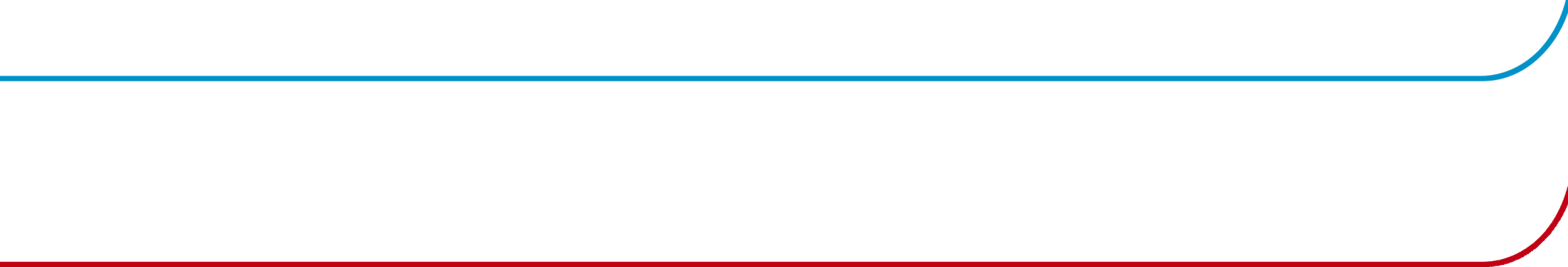 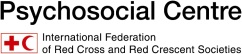 المخاطر التي تواجه سلامة المتطوعين النفسية
مشكلات تنظيمية
عدم الحصول على وصف وظيفي واضح أو قائم أو دور مبهم صمن الفريق 
عدم الاستعداد لمواجهة إحباط وغضب المستفيدين الذين يشعرون بعدم تلبية احتياجاتهم
انعدام مشاركة المعلومات 
ضعف التحضير أو الاطلاع على المهمة 
انعدام الحدود بين العمل والراحة 
وجود أجواء في مكان العمل يحيطها عدم تقدير سلامة المتطوعين، فلا يتم الاعتراف بجهودهم أو تقويمها.
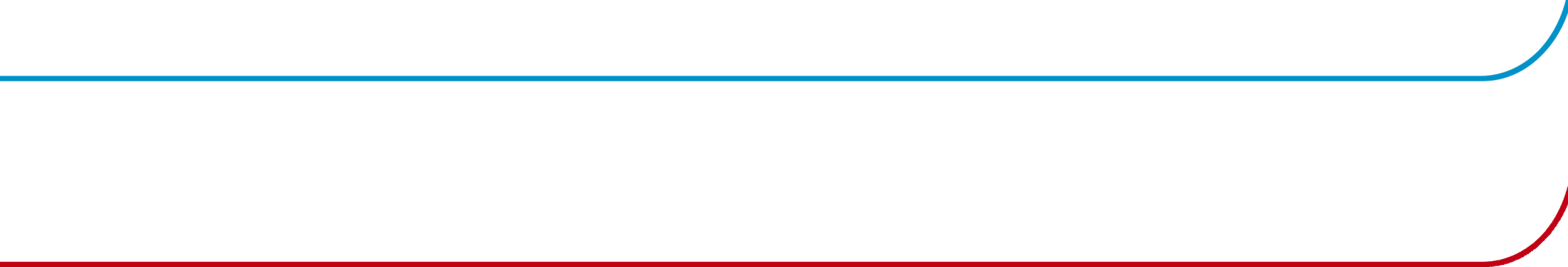 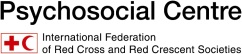 الضغط النفسي
الضغط النفسي هو رد فعل طبيعي للتحدي البدني أو العاطفي ويحدث عندما تزيد المتطلبات عن الموارد المتاحة للتأقلم.
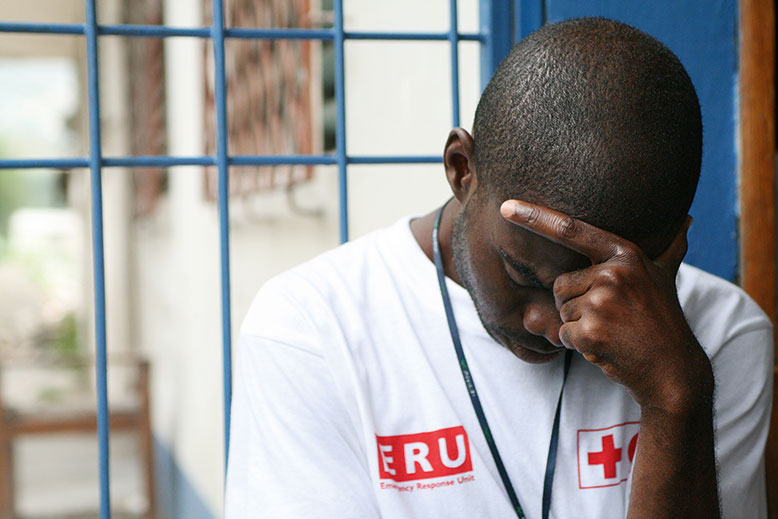 [أدخل الصورة]
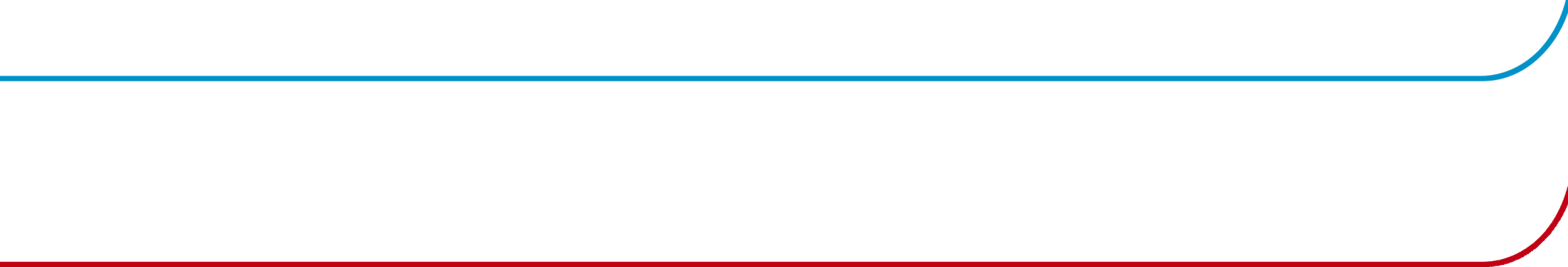 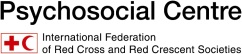 الضغط النفسي
الضغط اليومي: يمثّل ذلك التحديات التي تواجهنا في الحياة وتبقينا منتبهين وحذرين، والتي بدونها تصبح الحياة مملة ولا تستحق العيش في النهاية بالنسبة للكثيرين.

الضغط النفسي التراكمي: يحدث ذلك عندما تتواصل مصادر الضغط مع مرور الوقت وتتداخل مع الأنماط الاعتيادية للعمل والحياة اليومية.

الضغط النفسي الحرج: يمثّل ذلك الحالات التي لا يستطيع فيها الأفراد تلبية المطالب الواجبة عليهم في حين يعانون بدنيًا ونفسيًا.
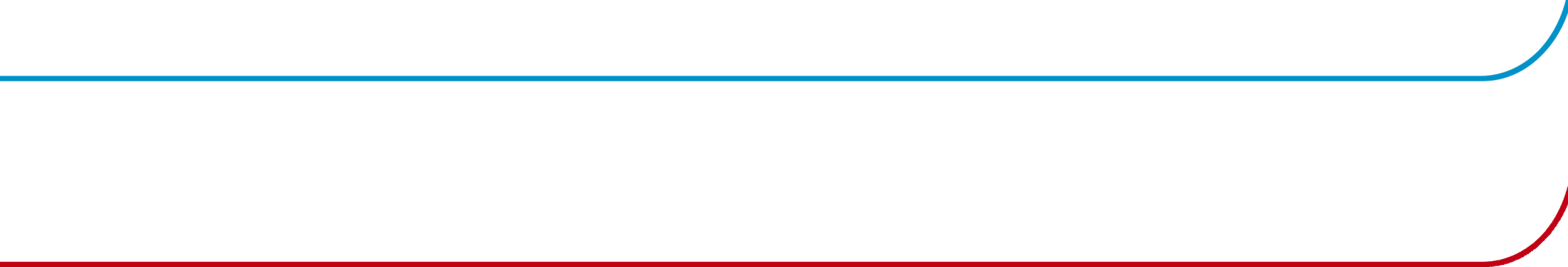 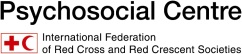 الإحتراق الوظيفي
الإحتراق الوظيفي هو حالة عاطفية تنجم عن الضغط النفسي الطويل الأمد، يتخللها الإصابة بالاستنزاف العاطفي المزمن، وانعدام الطاقة، وفقدان الحماس والحافز على العمل، وتضاؤل الكفاءة في العمل، وتراجع الشعور بالإنجاز الشخصي والتشاؤم والسخرية.
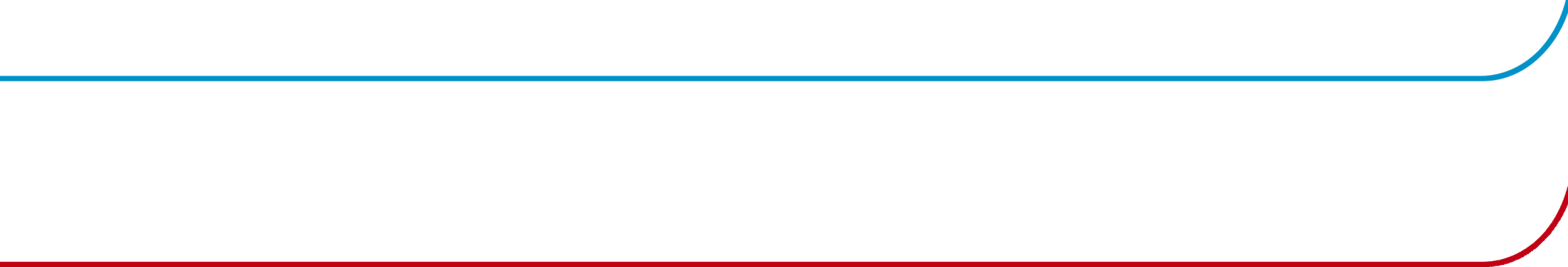 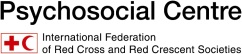 الإحتراق الوظيفي
يتسم الإحتراق الوظيفي بما يلي: 
أعراض بدنية، مثل الصداع أو صعوبات النوم
تغيرات سلوكية، مثل المخاطرة أو تعاطي المخدرات أو الإفراط بتعاطي الكحول 
مشاكل في العلاقات، مثل نوبات الغضب أو الانعزال عن الزملاء
تراجع الكفاءة في العمل أو مواجهة صعوبة في التركيز
ظهور السلوك السلبي تجاه العمل أو المنظمة، أو تجاه المتضررين أنفسهم
الاضطراب العاطفي، مثل الشعور الدائم بالحزن والسخرية والتشاؤم
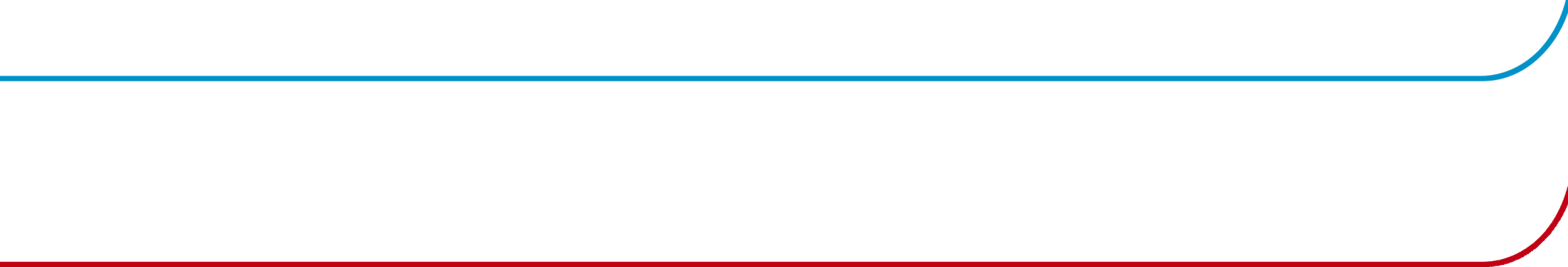 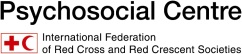 فهم المرونة
المرونة هي القدرة على التفاعل أو التأقلم بإيجابية مع أي حدث أو تجربة تتسم بالصعوبة والتحدي. 

غالبًا ما يتم وصفها بأنها القدرة على "إستعادة توازن جديد" بعد حدوث أمر عسير، أو اجتياز التجارب الصعبة بطريقة إيجابية.
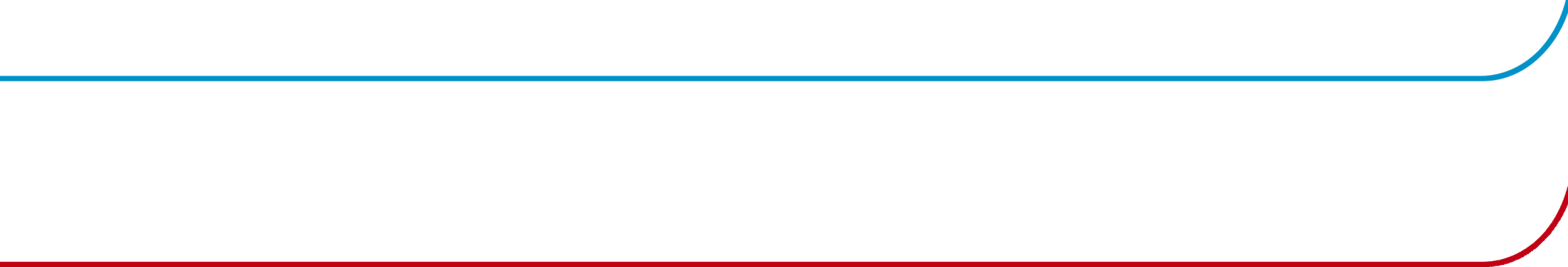 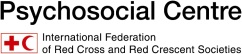 عوامل الحماية
عوامل الحماية هي العوامل الاجتماعية والنفسية والبيولوجية التي تعزز من مرونة المرء.
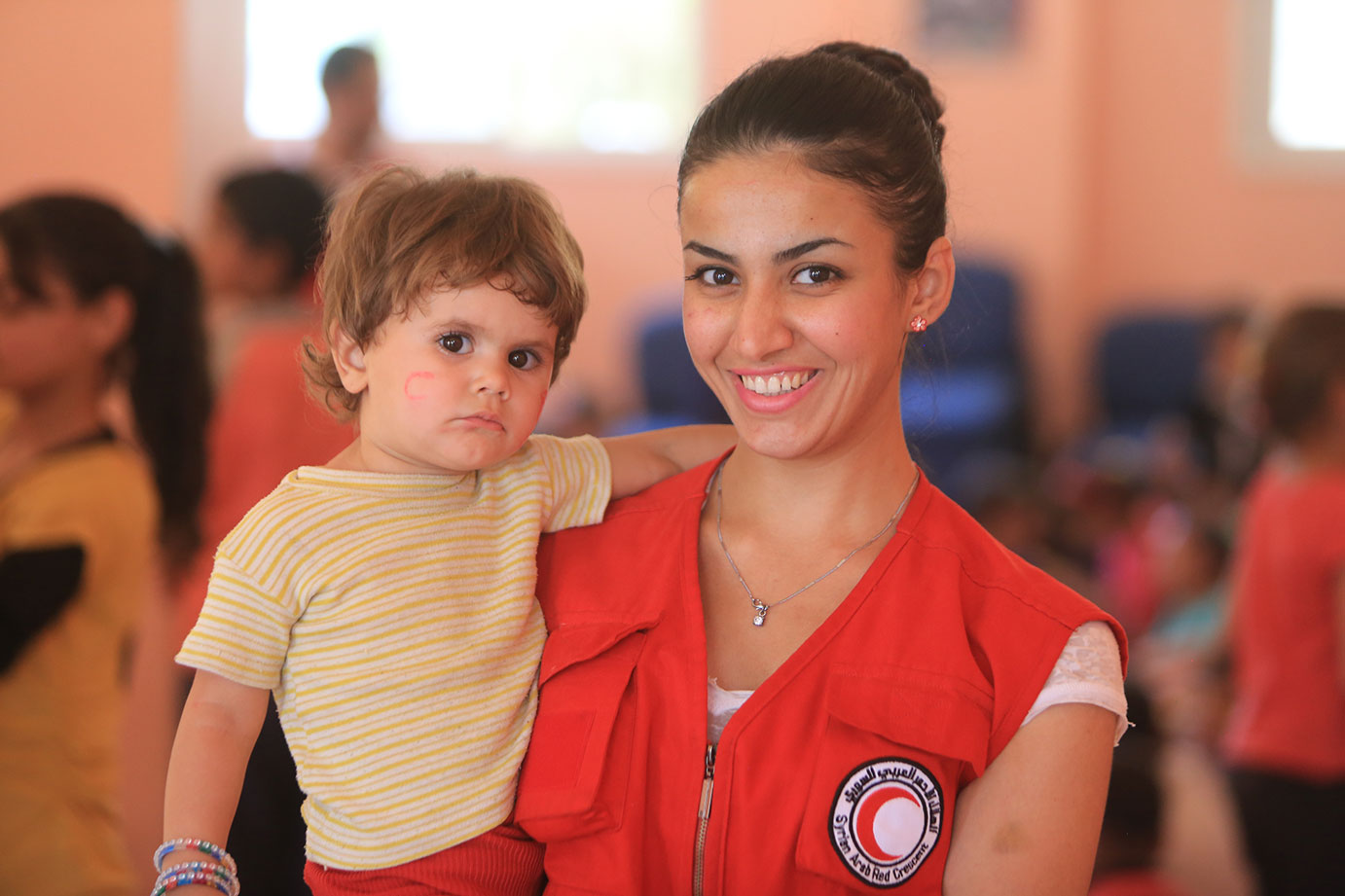 [أدخل الصورة]
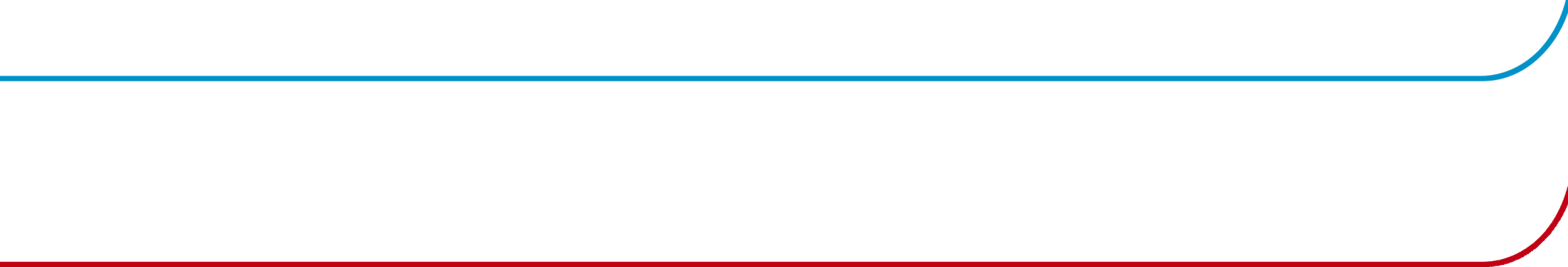 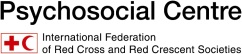 عوامل الحماية
اقرأ دراسة الحالة " التطوع في النرويج بعد يوليو2011 " وناقش ما يلي ضمن مجموعات:

ما هي العوامل التي قد تكون حمت المتطوعين من الضغط النفسي؟
ما هي عوامل الحماية الأخرى التي يمكنها أيضًا أن تعزز مرونة المتطوعين؟
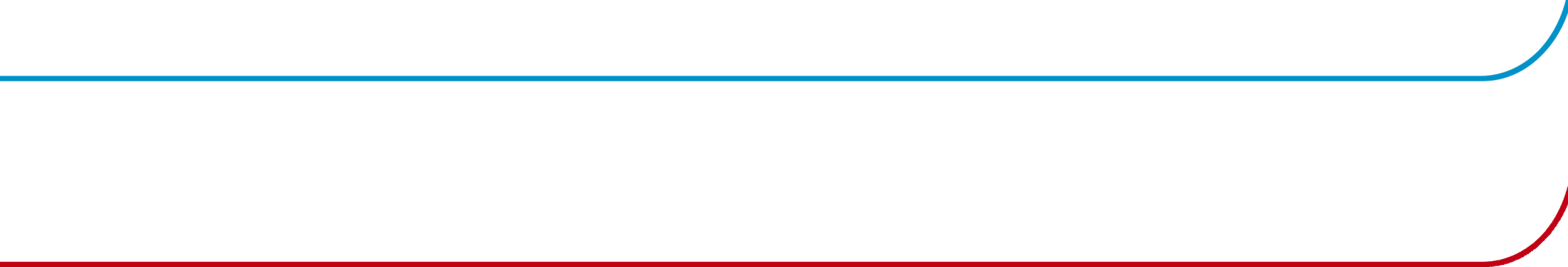 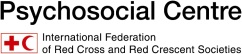 المسؤوليات
من المسؤول عن سلامة المتطوعين النفسية؟
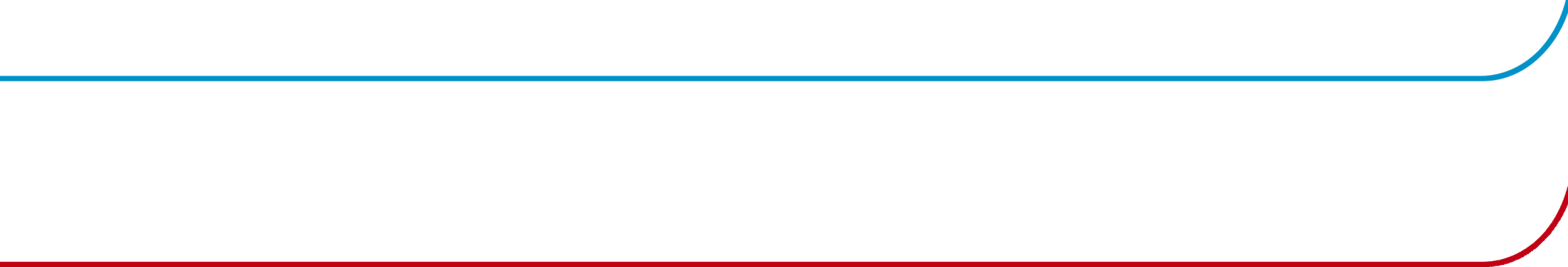 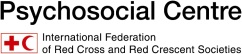 الرعاية الذاتية
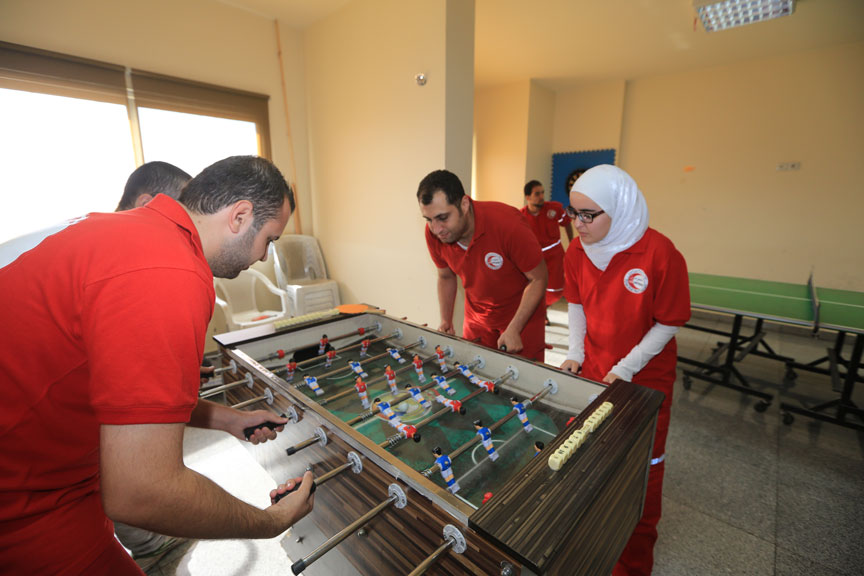 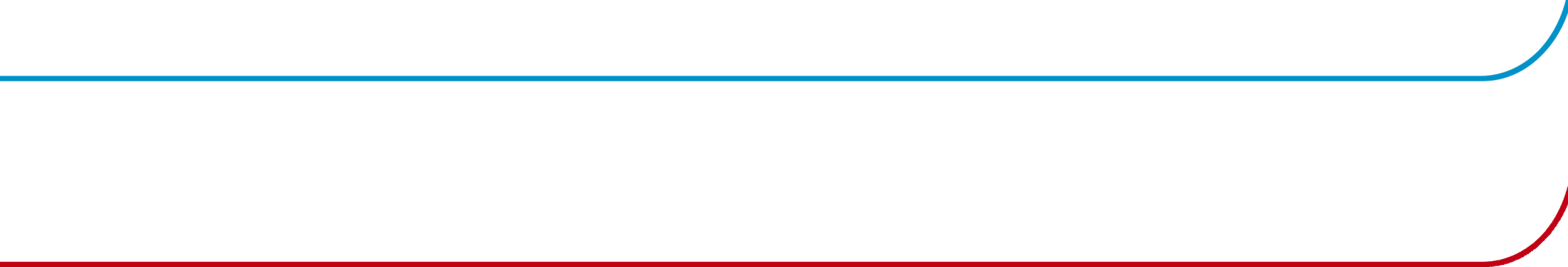 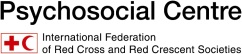 موارد إدارة الضغط النفسي
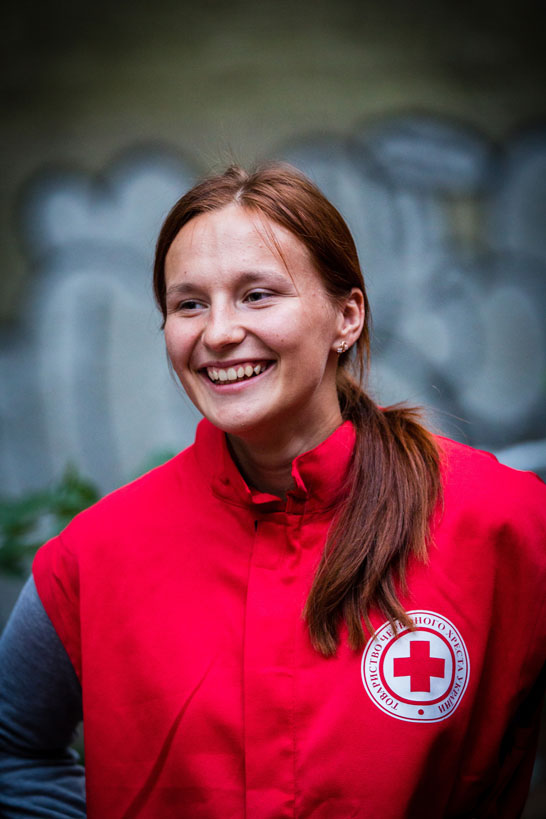 ماذا تفعل للحفاظ على صحتك بشكل يومي؟

ما هي الموارد التي تستدعيها، لا سيما في الأوقات الصعبة؟
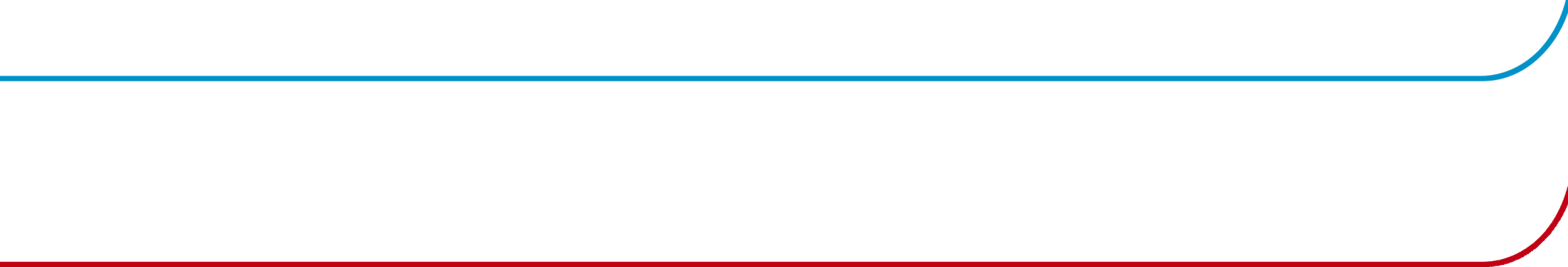 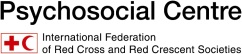 نصائح الرعاية الذاتية للمتطوعين   (1)
إذا شعرت بالإرهاق من الوضع أو مهامك، حاول التركيز لفترة من الوقت على المهام البسيطة والروتينية. أطلع الأقران والمشرفين على شعورك وكن صبورًا مع نفسك. 
إذا واجهت حدثًا صعبًا، قد يساعدك التحدث مع شخص ما بشأن أفكارك ومشاعرك في مواجهة أي تجارب صعبة والتأقلم معها. 
بعض ردود الفعل طبيعية ولا يمكن تجنّبها عند العمل في ظروف صعبة. 
احصل على ما يكفي من الراحة والنوم. 
قلّل من شرب الكحول والتدخين.
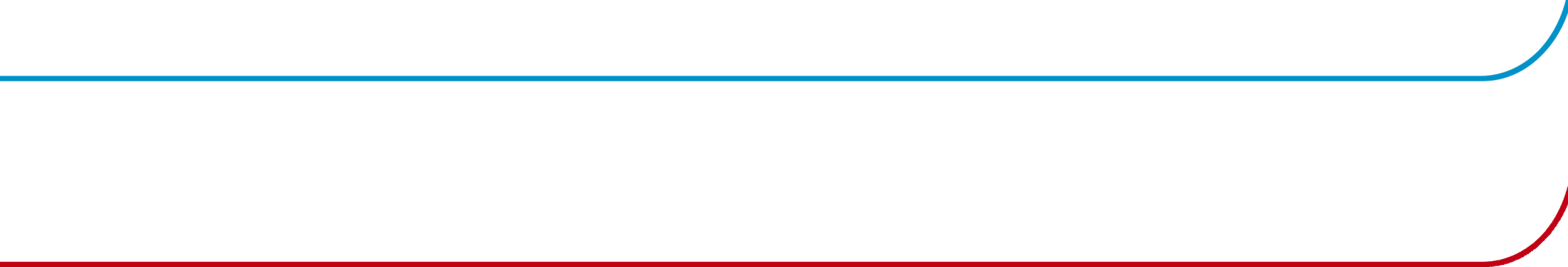 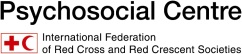 نصائح الرعاية الذاتية للمتطوعين(2)
إذا كنت تعاني من صعوبات في النوم أو تشعر بالقلق، تجنّب تناول الكافيين لا سيما قبل النوم. 
مارس الرياضة لتنظيم أو التخفيف من حدّة التوتر. 
قم بأكل الأطعمة الصحيّة وحافظ على مواعيد منتظمة للوجبات. 
ابق على التواصل مع أحبائك. 
تحدّث عن تجاربك ومشاعرك (حتى تلك التجارب والمشاعر التي تبدو مخيفة أو غريبة) مع زملائك أو شخص موثوق به. 
لا تخجل أو تخف من طلب المساعدة إذا كنت تشعر بالضغط النفسي أو الحزن أو عدم القدرة على القيام بمهامك. قد يشعر الكثير من الأشخاص الآخرين بنفس المشاعر.
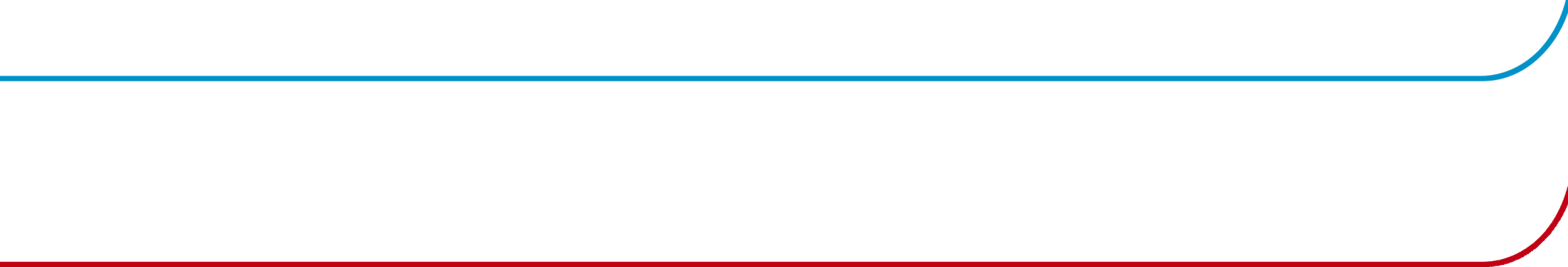 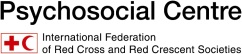 نصائح الرعاية الذاتية للمتطوعين(3)
استمع إلى ما يقوله الآخرون حول كيفية تأثير الحدث عليهم وتأقلمهم مع الوضع. قد يشاركون أفكارًا مفيدة. 
عبّر عن مشاعرك عبر الأنشطة الإبداعية، مثل الرسم أو التصوير أو الكتابة أو عزف الموسيقى. 
العب ألعابًا أو مارس الرياضة وخصّص وقتًا للمرح. 
حاول الاسترخاء من خلال القيام بما تستمتع به، مثل التأمل أو اليوغا.
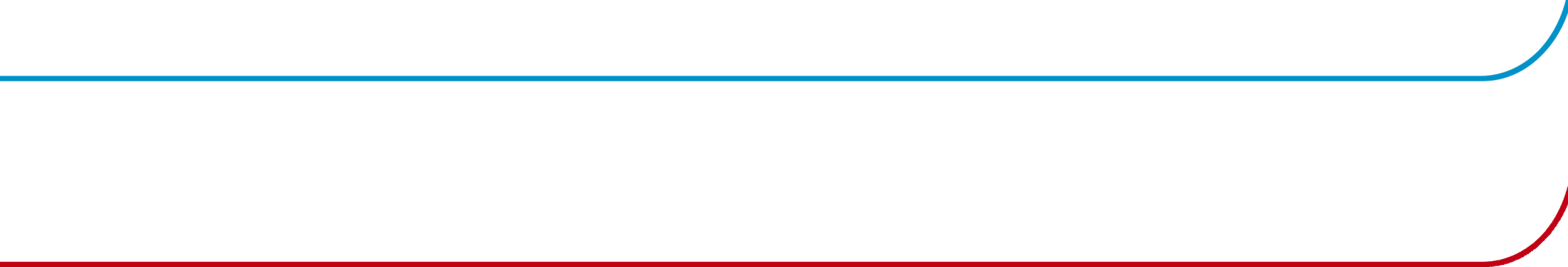 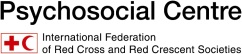 دعم الأقران
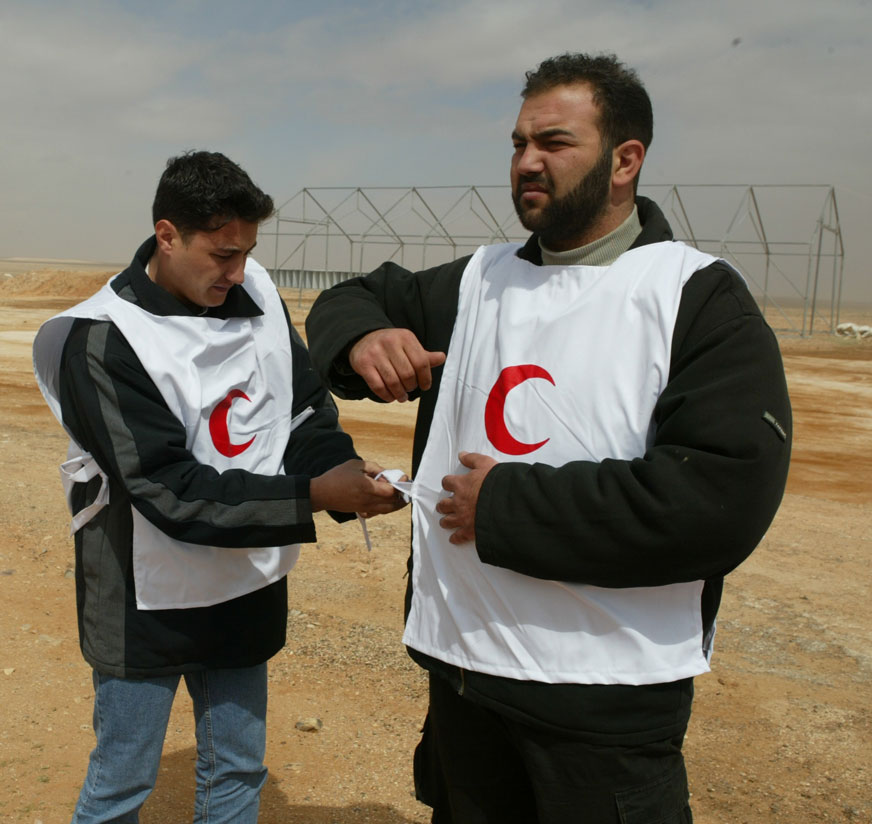 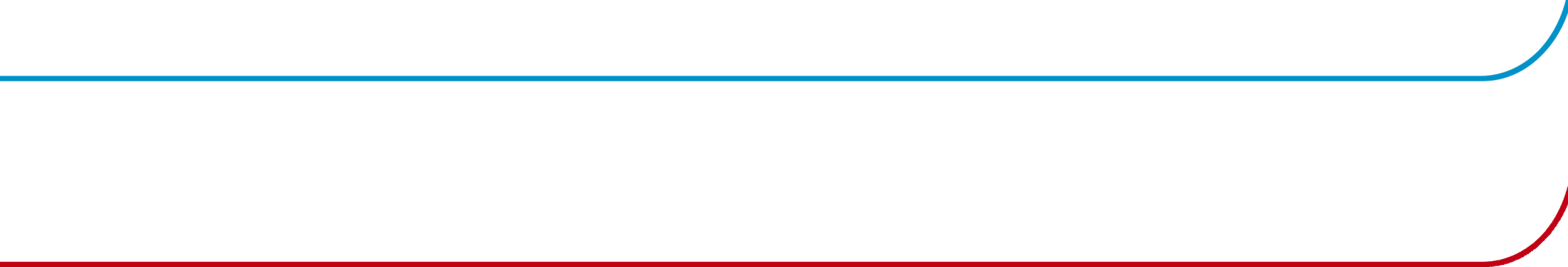 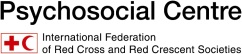 دعم الأقران
هو تقديم المساعدة لشخص ما من الأقران (أي شخص ما يعمل على نفس مستوى الشخص الداعم).
هو استراتيجية مفيدة للتأقلم مع الضغط النفسي وإدارته
ويستغل الموارد بشكل جيد داخل أي منظمة وبين المتطوعين. 
هو عملية نشطة، حيث تتطلب مشاركة الأقران في دعم بعضهم البعض وتخصيص الوقت والمساحة للتحدث معًا بشأن ردود الفعل والمشاعر وآليات التأقلم.
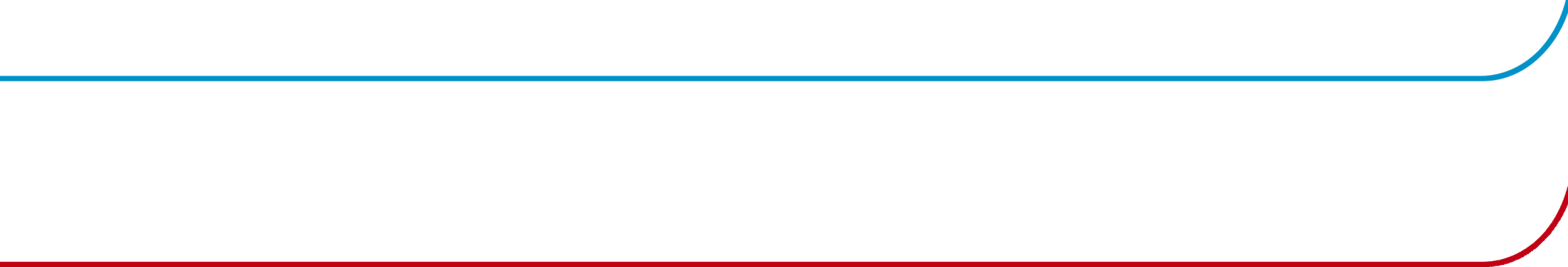 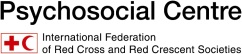 مزايا دعم الأقران
يمكن تنفيذ دعم الأقران غالبًا بسرعة، وذلك بمجرّد وضع أنظمة دعم الأقران. 
غالبًا ما يحمي دعم الأقران المتطوعين الذين يعانون من الضغط النفسي من تطوير المزيد من المشاكل. 
مشاركة الصعوبات مع الأقران تحدّ من سوء التفاهم وسوء تفسير السلوكيات، وما إلى ذلك. 
يستطيع المتطوعون تعلّم طرق التأقلم من بعضهم البعض، وبالتالي تطوير مهارات التأقلم الخاصة بهم. 
اجتماعات المجموعات يمكن أن تحدّ من الخوف من أو وصمة التعبير عن المشاعر وطلب المساعدة.
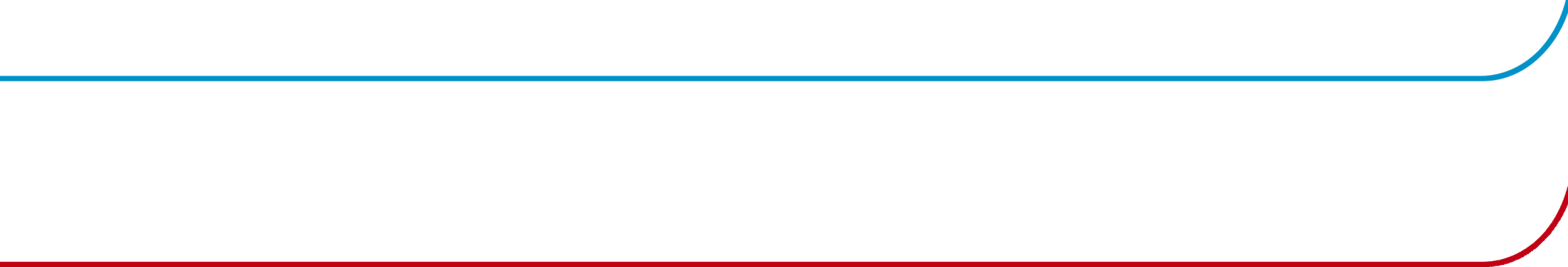 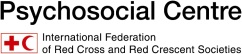 إعداد أنظمة دعم الأقران
توجد أساليب متعددة لتقديم دعم الأقران، وتشمل ما يلي:

أنظمة الزملاء
اجتماعات دعم الأقران الجماعية
داعمي الأقران المدرّبين.
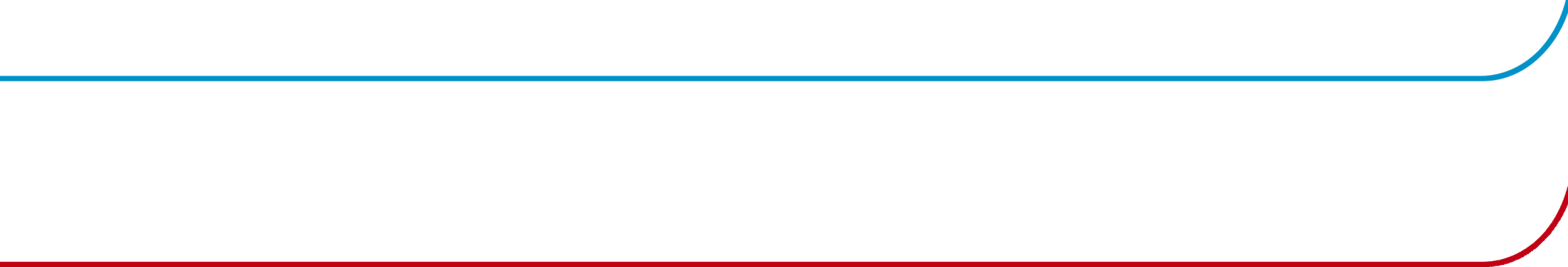 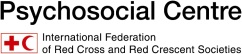 إعداد أنظمة دعم الأقران
يتم التقسيم إلى ثلاث مجموعات:

المجموعة الأولى: دوّن خمسة عناصر أساسية في دعم الأقران.

المجموعة الثانية: دوّن خمسة أشياء يجب مراعاتها عند تنظيم اجتماعات دعم الأقران.

المجموعة الثالثة: دوّن خمسة مواضيع لإدراجها في دورة دعم الأقران التدريبية.
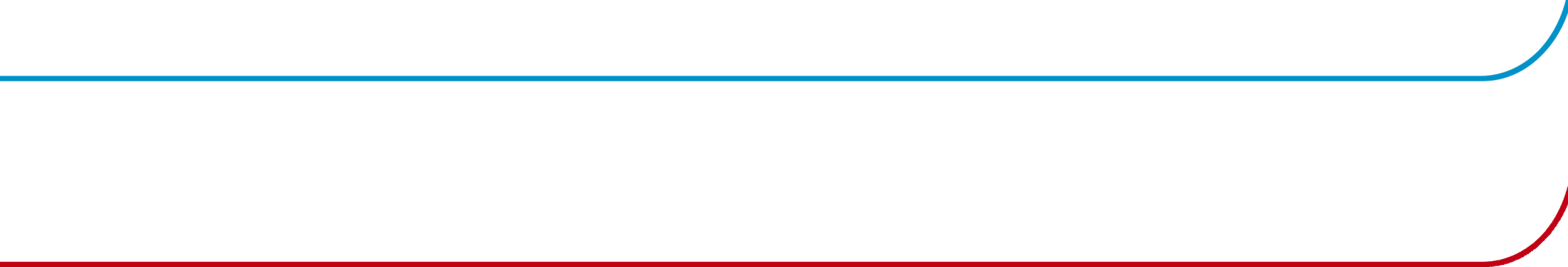 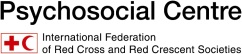 نصائح لداعمي الأقران
كن متاحًا أو متواجدًا
قم بإدارة الوضع وحدّد الموارد
قدّم المعلومات
ساعد الشخص الذي تدعمه في بسط السيطرة الشخصية
قم بتشجيع الشخص
حافظ على السرّية
قم بمتابعة الشخص على مرّ الوقت.
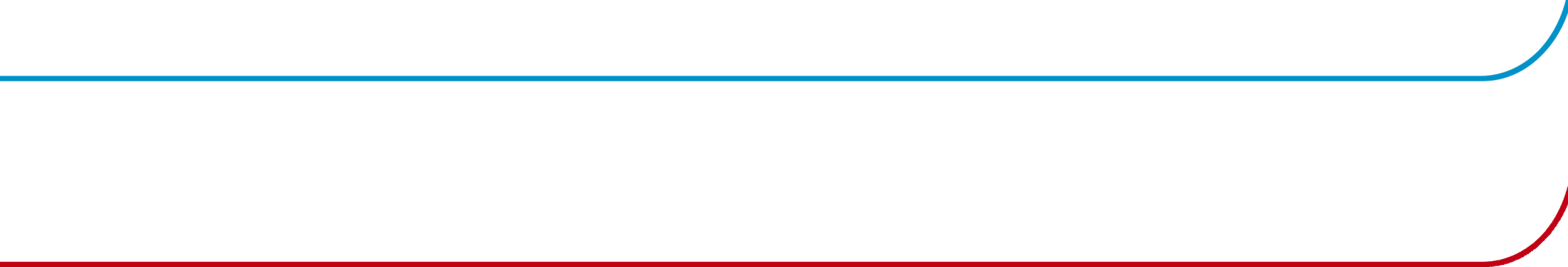 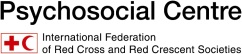 الإسعافات الأولية النفسية للمتطوعين
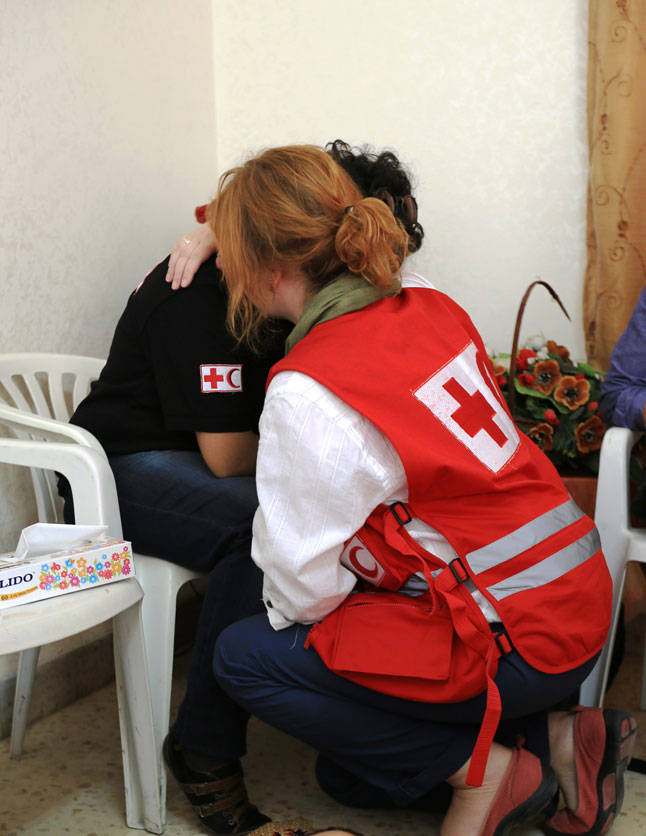 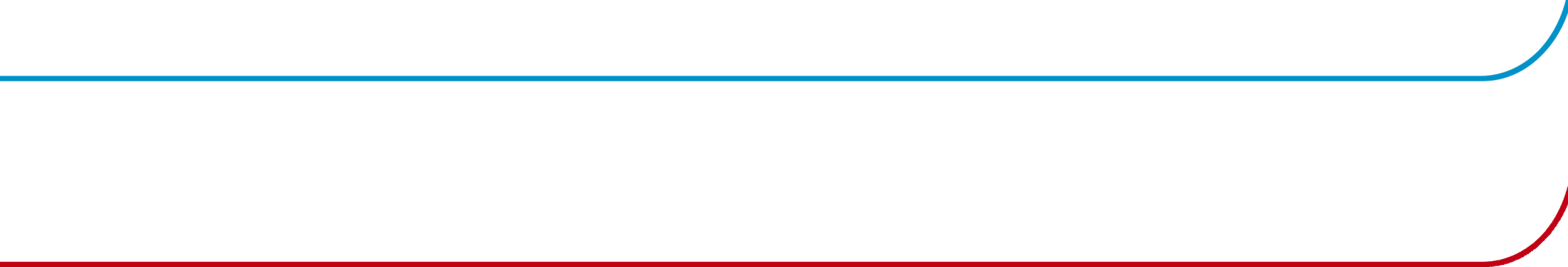 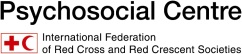 الإسعافات الأولية النفسية للمتطوعين
واصل من خلال تعريف الإسعافات الأولية النفسية:
الإسعافات الأولية النفسية PFA) ) هي دعم ورعاية، يُقدّم للمتطوعين الذين واجهوا حدث أو حالة محزنة للغاية. يرتبط ذلك بإظهار الدفء والتعاطف الوجداني لهم والاستماع لما يقولون. كما يتعلق بجعل البيئة المحيطة آمنة بالنسبة لهم فضلاً عن مساعدتهم في التعامل مع احتياجاتهم العملية وفي مواجهة مشاكلهم.
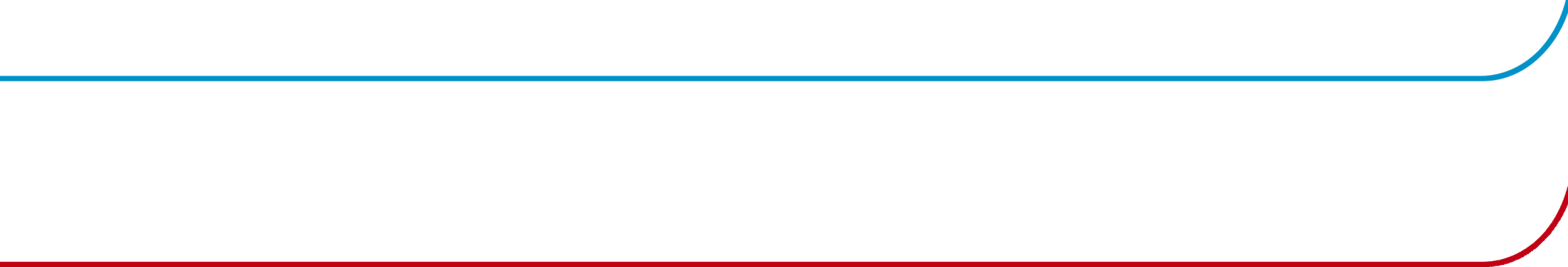 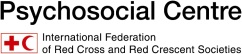 التواصل الداعم
التواصل الداعم

يشمل إظهار التعاطف الوجداني والاهتمام والعناية؛ والاستماع بانتباه ودون أحكام؛ والحفاظ على السرّية. 
هو مهارة تتطلب وعي خاص بالكلمات ولغة الجسد، إلى جانب السلوك والانتباه تجاه الشخص المصاب بالحزن.
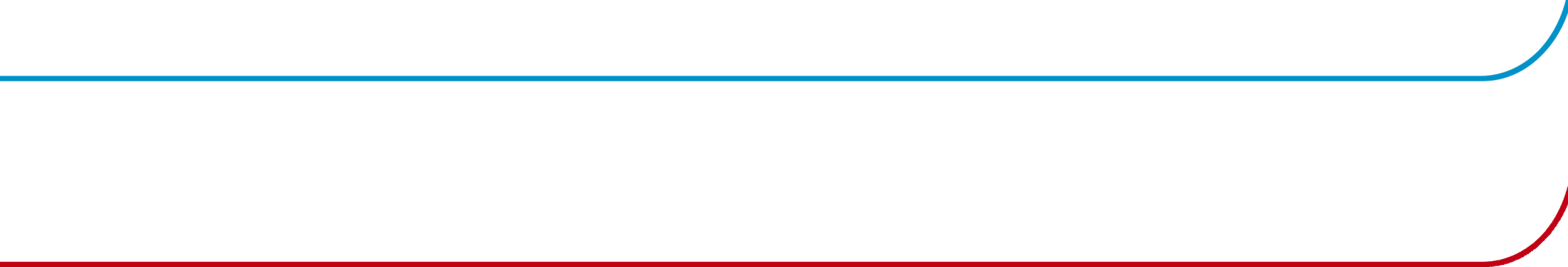 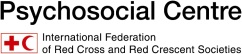 العناصر الأربعة الأساسية للإسعافات الأولية النفسية
البقاء على مقربة
الاستماع بانتباه
تقبل المشاعر
توفير الرعاية العامة والمساعدة العملية.
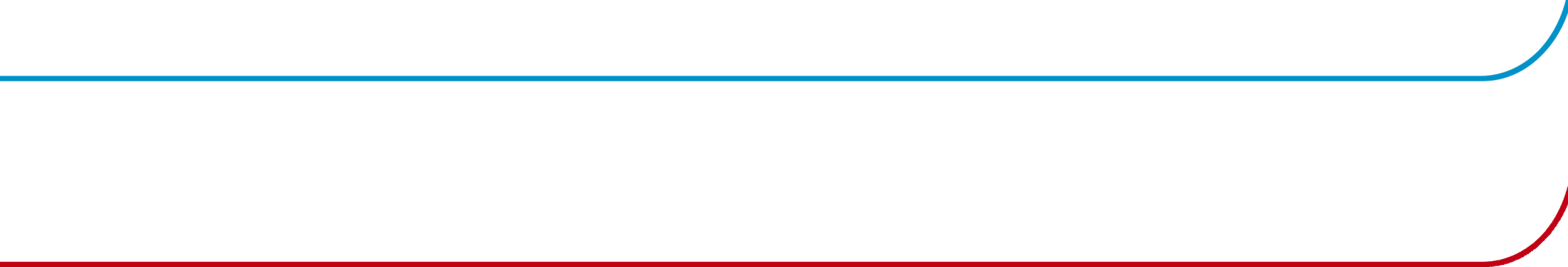 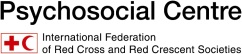 لعب الأدوار في الإسعافات الأولية النفسية
اعمل في ثنائيات واتخذ قرار بشأن الدور الذي ستتولاه: 
مساعد يستخدم الإسعافات الأولية النفسية
طالب المساعدة

خذ بعين الإعتبار العناصر الأساسية للإسعافات الأولية النفسية.
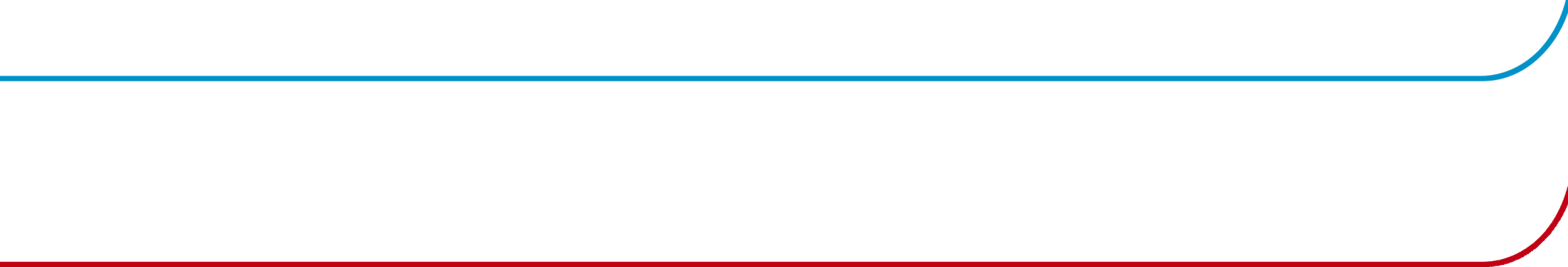 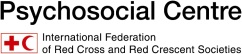 عملية الإحالة
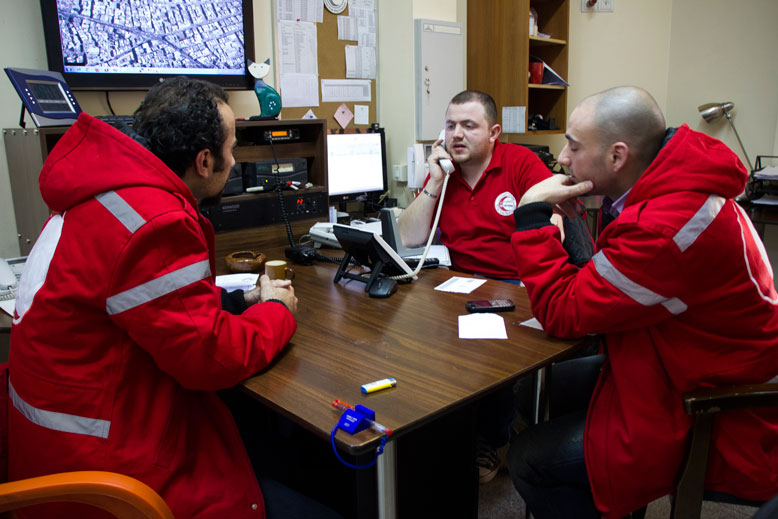 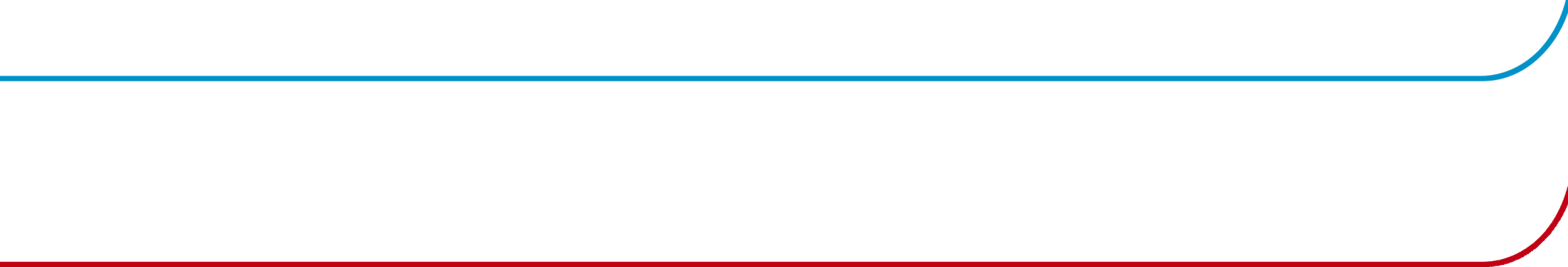 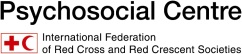 توقيف وكيفية الإحالة
من المحتمل أن يحتاج المتطوعون الذين يشعرون بالحزن للإحالة إلى شخص محترف للحصول على رعاية أكثر تخصصًا في الحالات التالية:
أن يكونوا في غاية الحزن بحيث لا يمكنهم متابعة حياتهم اليومية بفعالية
أن يكونوا معرضين لخطر إيذاء أنفسهم
أن يمثلوا خطرًا على الآخرين.
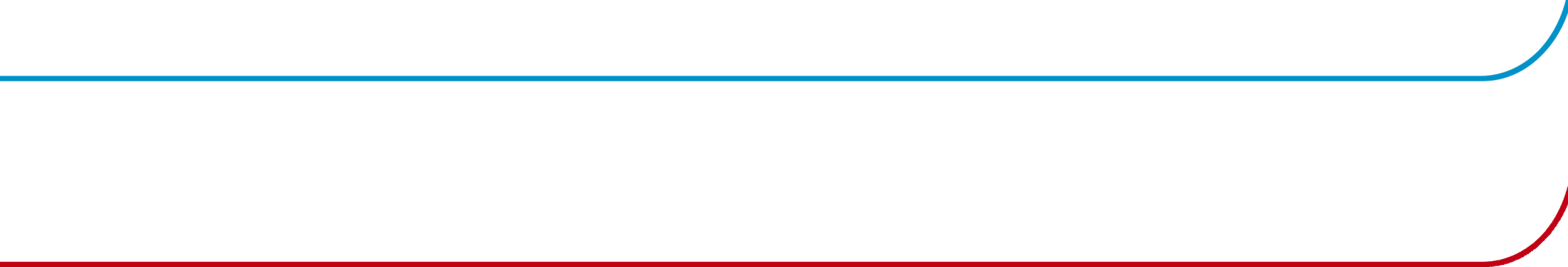 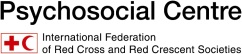 إعداد أنظمة الدعم النفسي الاجتماعي للمتطوعين
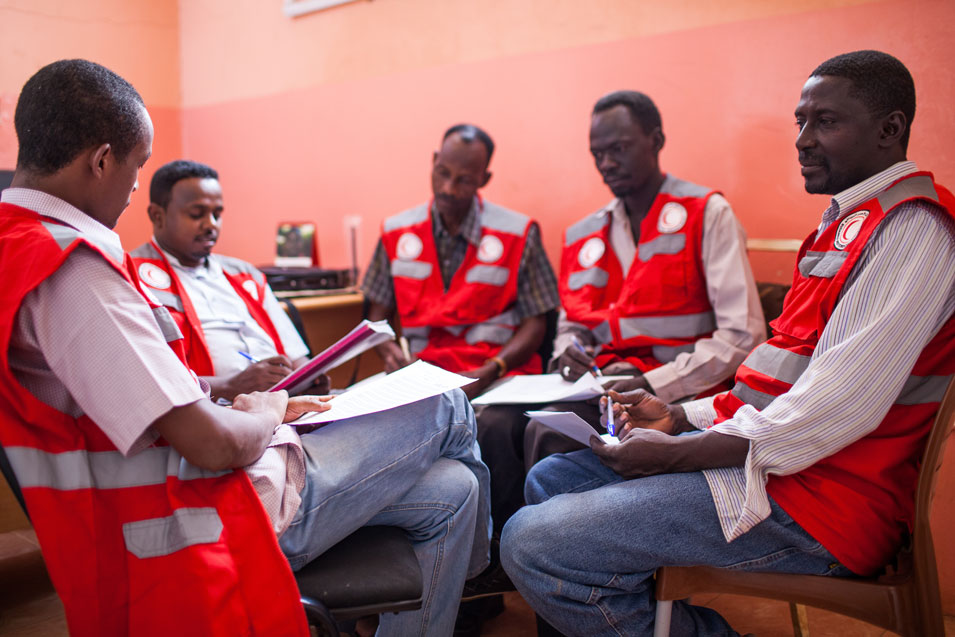 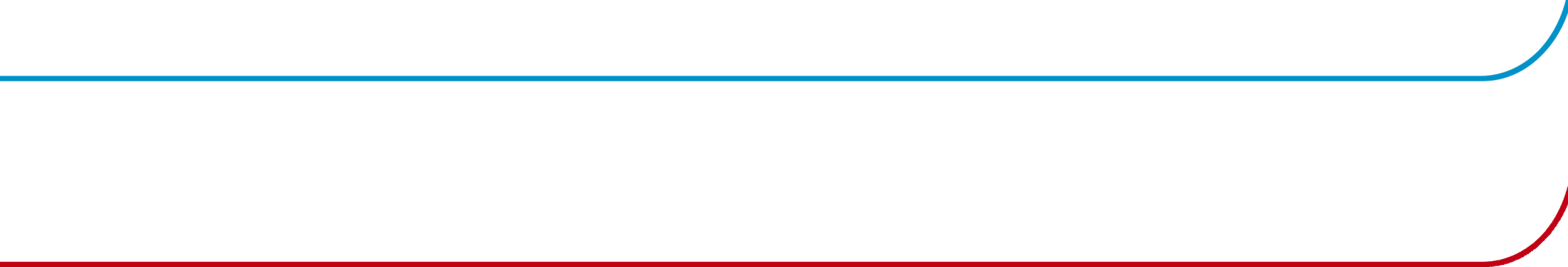 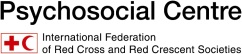 أنشطة الدعم في كل مرحلة من مراحل استجابة
 (قبل وفي أثناء وبعد)
قبل الاستجابة الفعلية، من المهم إعداد المتطوعين للمهمة المطلوبة.
 
في أثناء الاستجابة من المهم توفير الدعم المستمر للمتطوعين.

بعد الاستجابة يحين الوقت للتعافي والتفكير وتحسين الاستجابات  المستقبلية.
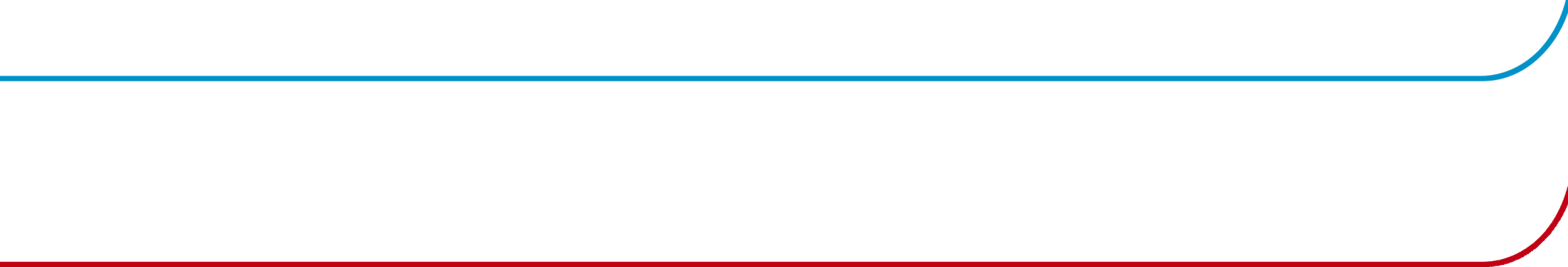 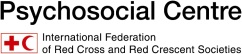 أنشطة الدعم في كل مرحلة من مراحل الإستجابة
المجموعة الأولى: قبل الإستجابة
كيف يمكن للمدراء تعزيز سلامة المتطوعين النفسية الاجتماعية قبل حدوث الأزمة، أو قبل إرسال المتطوعين للمساعدة؟

المجموعة الثانية: في أثناء الإستجابة
كيف يمكن للمدراء تعزيز سلامة المتطوعين النفسية الاجتماعية أثناء الاستجابة الفعّالة لحدث منفرد أو أزمة طويلة الأمد؟

المجموعة الثالثة: بعد الإستجابة
كيف يمكن للمدراء تعزيز سلامة المتطوعين النفسية الاجتماعية بعد انتهاء الأزمة، أو عند إنهاء المتطوعين لأعمالهم؟
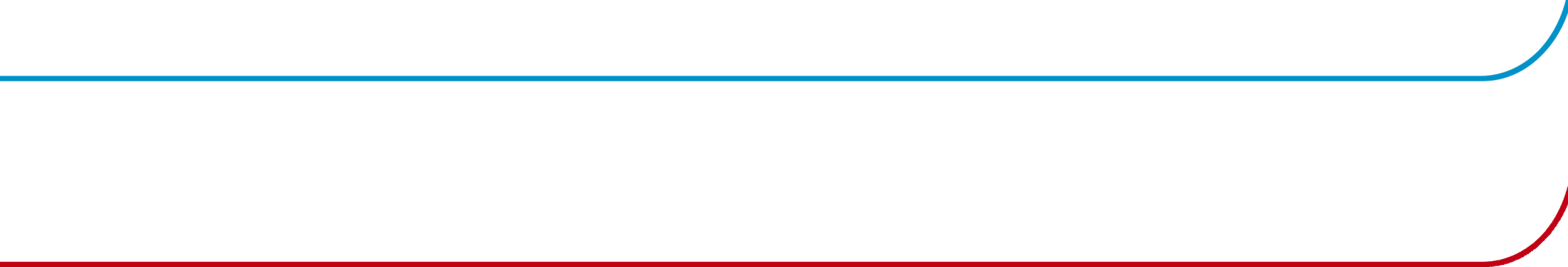 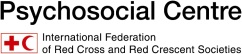 مرونة المدراء والمتطوعين (1)
يستطيع المدراء القيام بما يلي:
ضمان ساعات وظروف عمل معتدلة للمتطوعين 
إعداد توصيف وظيفي لعمل المتطوعين أو إيضاح ما هو متوقع منهم 
إعداد وتدريب المتطوعين على مهمتهم في الميدان 
الإطمئنان على المتطوعين لمعرفة مدى تأقلمهم أثناء الاستجابة في حالات الطوارئ 
عقد اجتماعات منتظمة للفريق أثناء حالات الطوارئ للإطمئنان على الجميع وتقديم الدعم.
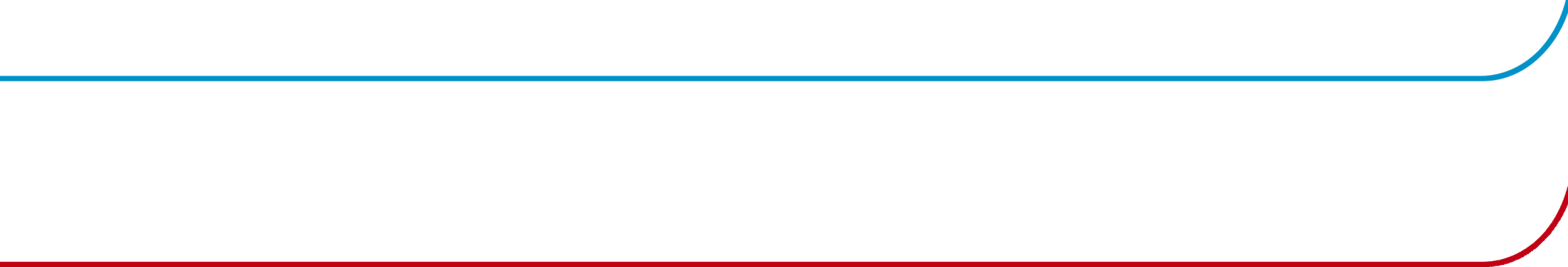 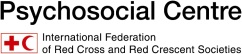 مرونة المدراء والمتطوعين (2)
تشجيع القيام بعمل المتطوعين في ثنائيات 
إعداد أنظمة دعم الأقران أو الزملاء 
تقديم المعلومات حول الضغط النفسي وتأثيره 
تشجيع استراتيجيات التأقلم الجيدة 
دعم المتطوعين الذين واجهوا أحداث صعبة بشكل خاص 
إظهار التقدير وإعلام المتطوعين بقيمتهم كأفراد في الفريق.
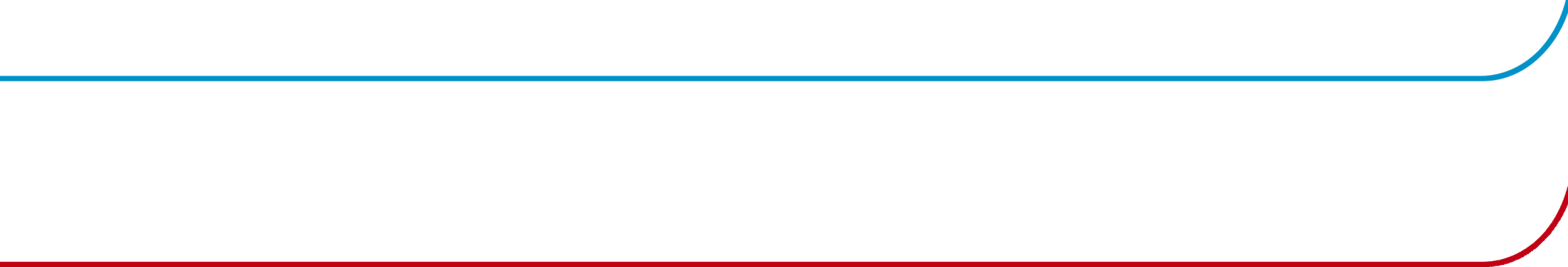 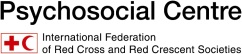 تحليل وفهم أنظمة الدعم الحالية
اقرأ النشرة التوزيعية ’الاستراتيجيات الأساسية والإضافية‘.

عدّد الإجراءات والاستراتيجيات التي تنفذّها حاليًا في جمعيتك الوطنية.
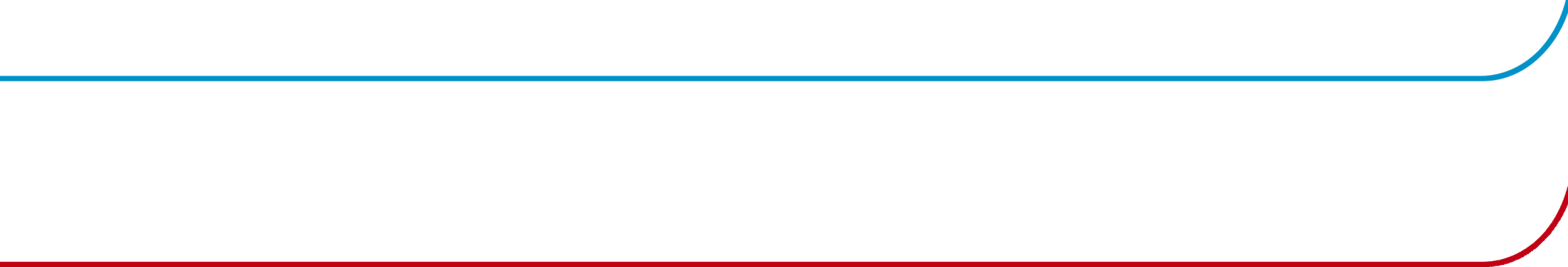 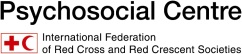 تطوير أنظمة الدعم
تعتبر الأسئلة الثلاثة التالية إرشادات جيدة في تطوير استراتيجية للدعم النفسي الاجتماعي للمتطوعين:

ماذا –  ما نوع الدعم الذي يمكن تقديمه ؟
مَن –  من الذي يقدّم الدعم؟ من المؤهَّل لتلقي الدعم؟
متى –  عدد المرّات وتحت أي ظرف من الظروف ينبغي تقديم الدعم؟
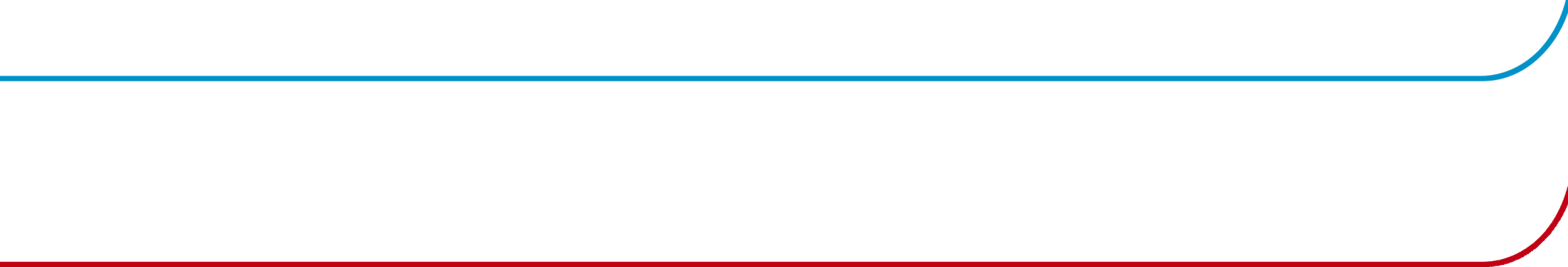 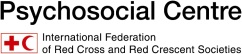 تطوير استراتيجيات الدعم
امضِ 40  دقيقة في مجموعاتك، مجيبًا على الأسئلة الموجودة في النشرة التوزيعية4  " تطوير استراتيجيات الدعم. "
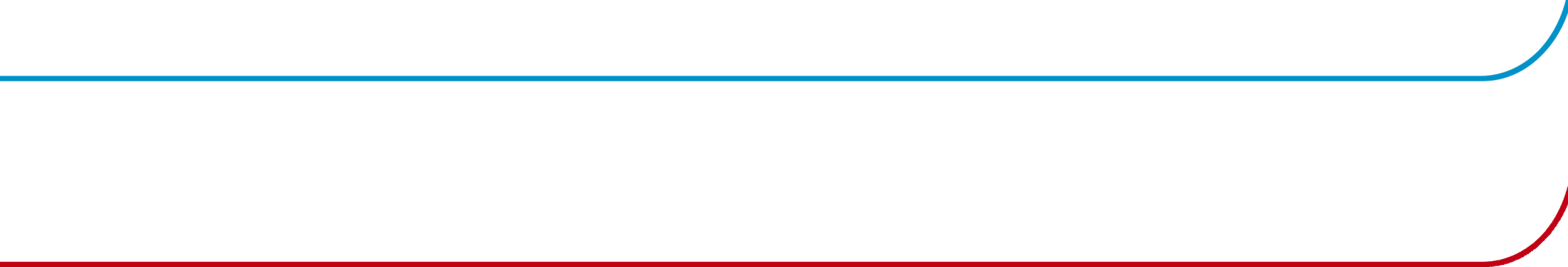 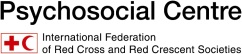 ما هو نوع الدعم الذي ستقدمه جمعيتك الوطنية؟
أيًا كانت الأنشطة التي تقرر جمعياتكم الوطنية إقامتها، فالمهم هو التأكد من تضمين جميع نقاط دورة الاستجابة –  قبل، وفي أثناء، وبعد –  وذلك لتكون فعّالة بحق.
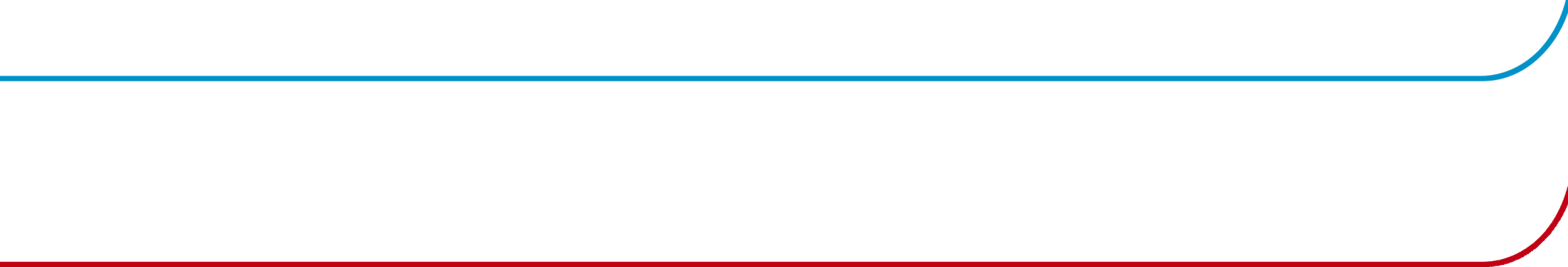 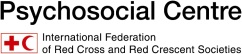 من الذي سيقدّم الدعم؟
يلعب المشرفون وقادة الفرق دورًا مهمًا في الدعم.
يقدم  كبار المدراء المساندة.
المشرفون بحاجة إلى تدريب أساسي، وذلك في كل من دعم المتطوعين والاهتمام بسلامتهم النفسية الاجتماعية.
يُعتبر المتطوعون أنفسهم موردًا لنظام الدعم النفسي الاجتماعي.
يمكن تطبيق آليات دعم الأقران لتوفير شبكة دعم.
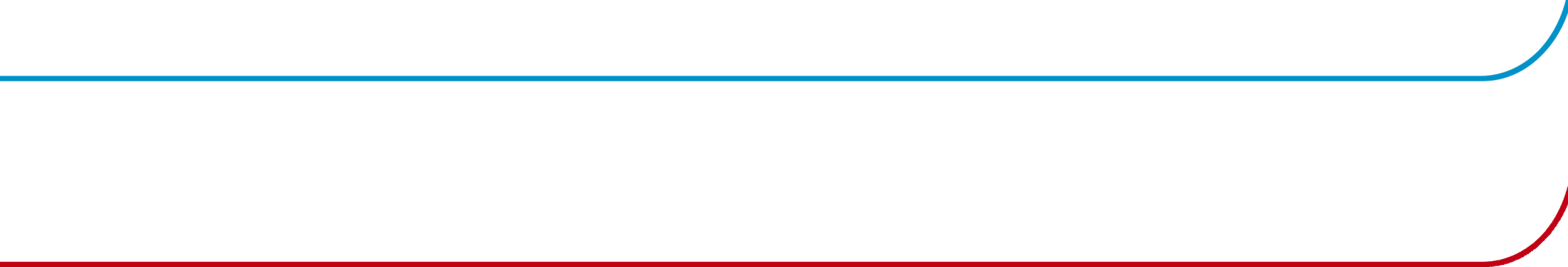 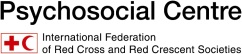 من سيتلقى الدعم النفسي الاجتماعي؟
يجب أن يكون باستطاعة جميع المتطوعين الوصول للدعم النفسي الاجتماعي الكافِ والنظامي 
لن يحتاج جميع المتطوعين مستوى الدعم نفسه، ولكن ينبغي أن يكون لديهم جميعًا القدرة على الوصول للدعم المناسب عندما يحتاجونه. 
بينما تفكّر في مواردك، حاول مطابقة استراتيجيات الدعم النفسي الاجتماعي مع احتياجات المتطوعين لديك وسياق عملهم.
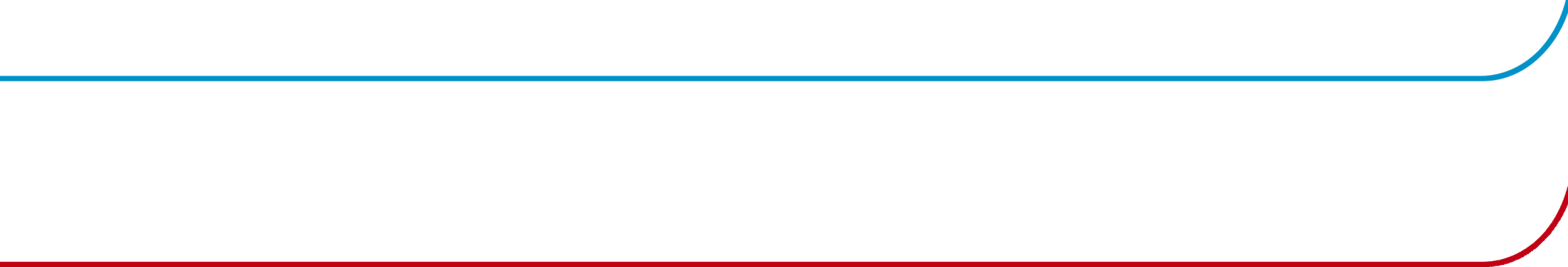 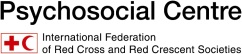 متى يتم تقديم الدعم النفسي الاجتماعي؟
فكّر في الجدوى والمزايا لتقديم الدعم قبل حدوث حالة الطوارئ. 
ترتبط أنواع الدعم الأخرى بتدابير الدعم الفردية والجماعية الاعتيادية في أثناء وبعد حالة الطوارئ. 
جعل بعض تدابير الدعم النفسي الاجتماعي إلزامية، وذلك بدلاً من جعلها ’حسب الطلب‘، سيسهل طلب الدعم على المتطوعين.
لن يريد أو يحتاج الجميع لدعم متخصص في أثناء أو بعد العمل في حالة الطوارئ.
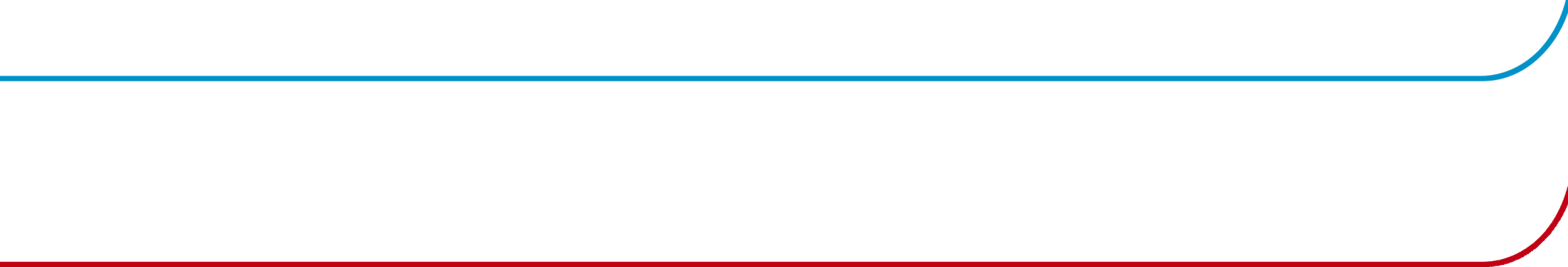 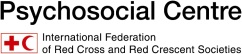 رصد وتقييم دعم المتطوعين
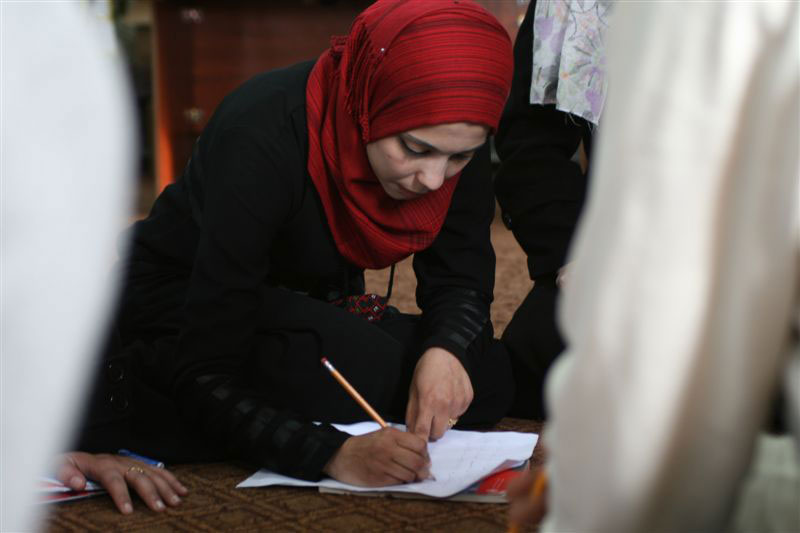 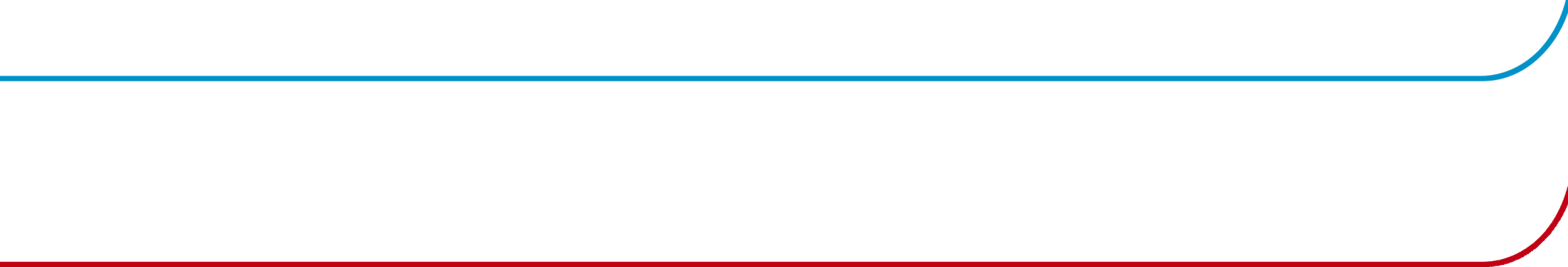 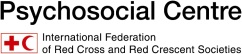 ما الذي ينبغي رصده وتقييمه؟
ما هي أنواع دعم المتطوعين المطبّقة حاليًا؟
ما مدى نجاح أنظمة الدعم؟
ما هي الطرق التي يمكن استخدامها لجمع هذه المعلومات؟
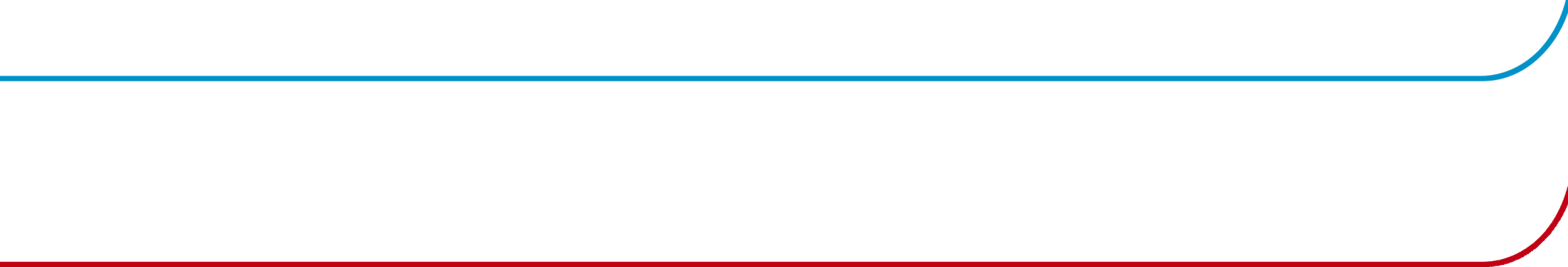 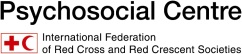 الرصد والتقييم
اعمل في نفس المجموعات السابقة على وضع استراتيجية للرصد والتقييم. أجب على الأسئلة التالية:
 كيف يمكنك رصد وتقييم نظام الدعم النفسي الاجتماعي الذي وضعته في النشاط السابق؟
ما الذي يمكن أخذه بعين الاعتبار كمؤشّر للتغيير؟

اقضِ 20  دقيقة في هذه المهمة وكن مستعدَا لتقديم استراتيجيتك في جلسة عامة.
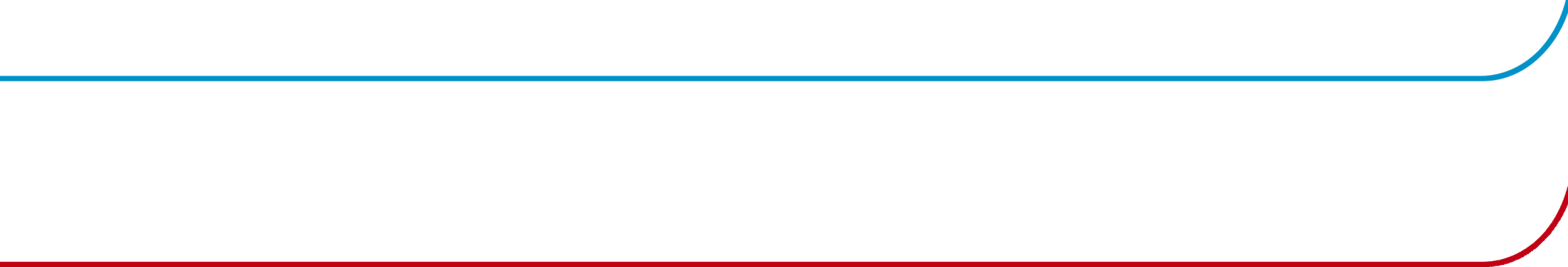 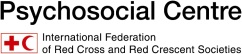 إيصال الرسالة
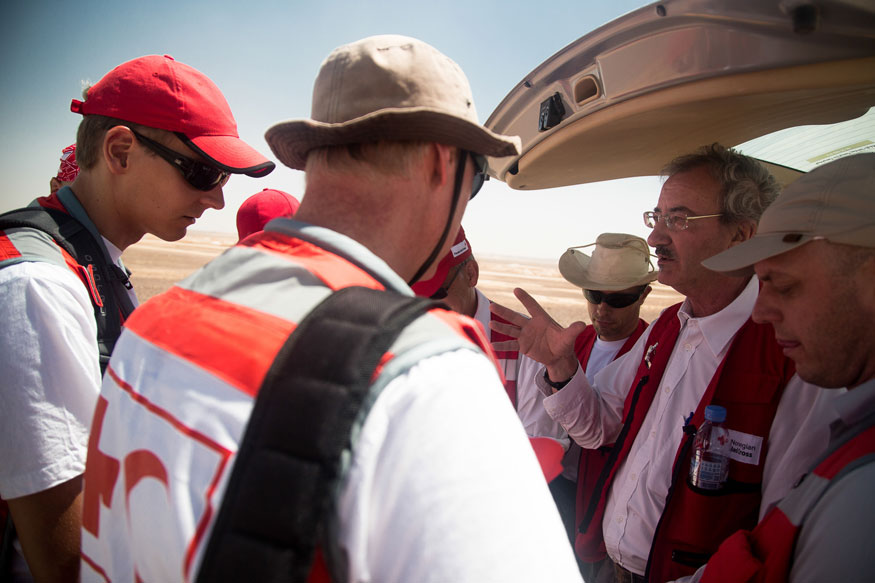 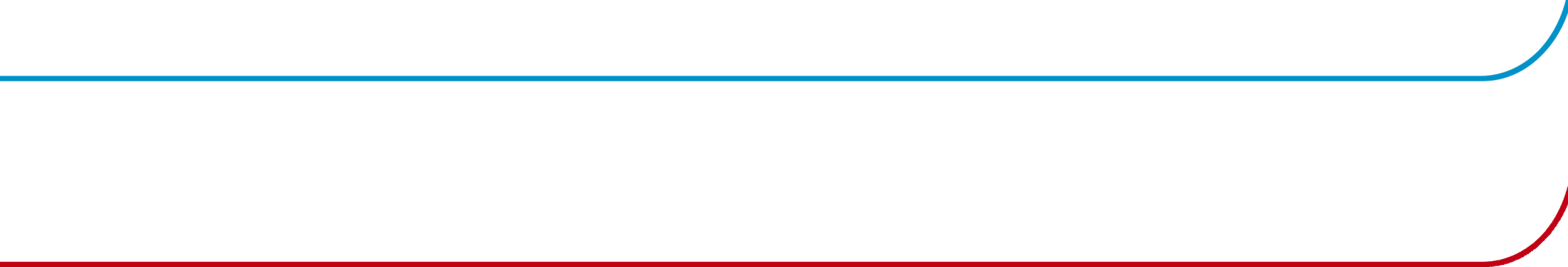 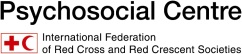 إيصال الرسالة
عند توفير المعلومات للمتطوعين:
قم بمراعاة اللغة (اللغات) التي يتحدث بها المتطوعون، ومستواهم التعليمي، وثقافتهم وعاداتهم وتقاليدهم.
حاول الحفاظ على بساطة الرسائل، وقدّم تعليمات واضحة بشأن الوصول إلى الدعم، بما في ذلك أرقام الهاتف لشبكات الإحالة أو بيانات الاتصال الأخرى. 
وفّر المعلومات بصيغ متعددة، مثل الملصقات أو المنشورات أو المعلومات المطبوعة الأخرى.
قم بتحضير المعلومات قبل حالة الطوارئ، إن أمكن.
فكّر في الوقت المناسب لتقديم المعلومات للمتطوعين.
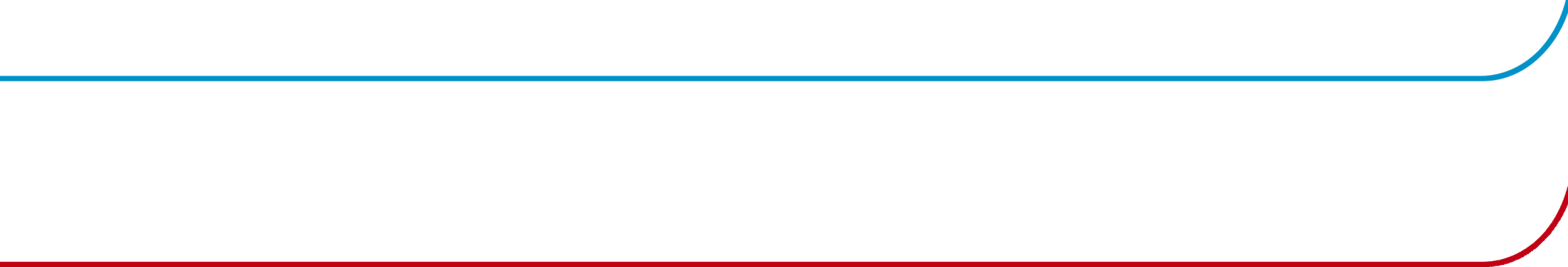 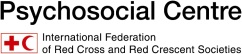 إيصال الرسالة
قم بتحضير عرض تقديمي مدته خمس دقائق يناسب المتطوعين حول الموضوع المخصص لمجموعتك:

المجموعة الأولى: رسائل أساسية حول الدعم النفسي الاجتماعي 

المجموعة الثانية: الدعم النفسي الاجتماعي للمتطوعين 

المجموعة الثالثة: معلومات للمتطوعين
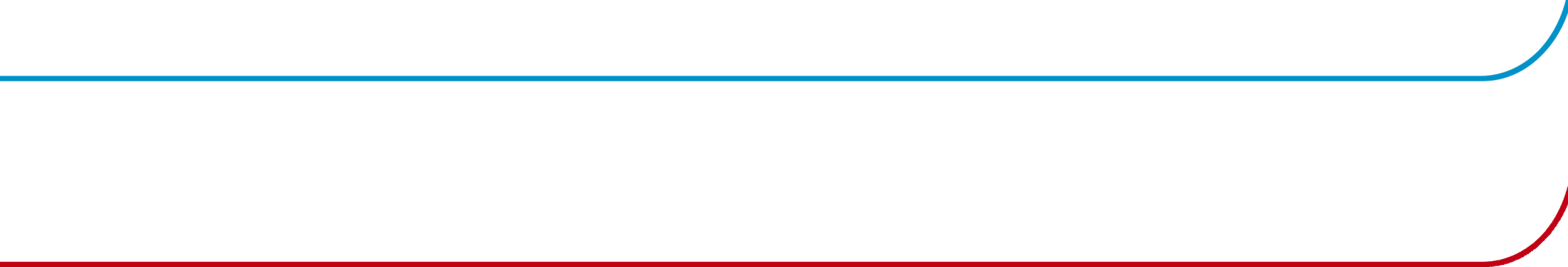 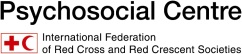 وضع خطة عمل
إن وضع خطة عمل له المميزات التالية:
يُضفي مصداقية على جمعيتك الوطنية.
يمكّنك من متابعة التفاصيل الهامة.
يمكّنك من الإستفادة من الوقت والطاقة والموارد.
يمكّنك من معرفة الأمور الممكن وغير الممكن تطبيقها فيما يتعلق بالموارد المتاحة.
تزوّدك بفرصة أفضل للوصول لأهدافك.
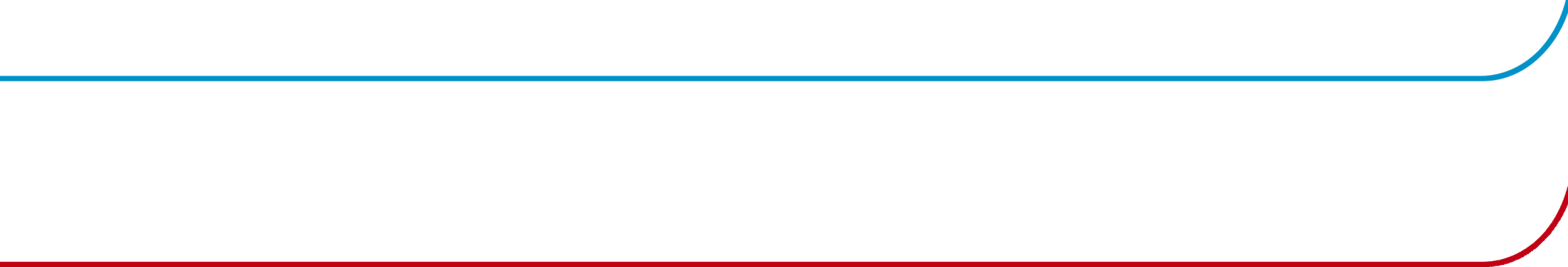 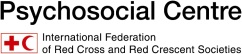 وضع خطة عمل
ما هي أهدافك للأشهر الستة القادمة؟
ما هي الإجراءات التي يجب عليك اتخاذها لتحقيق أهدافك؟
ما هو الموعد النهائي لكل إجراء؟
من المسؤول عن متابعة تنفيذ كل إجراء؟
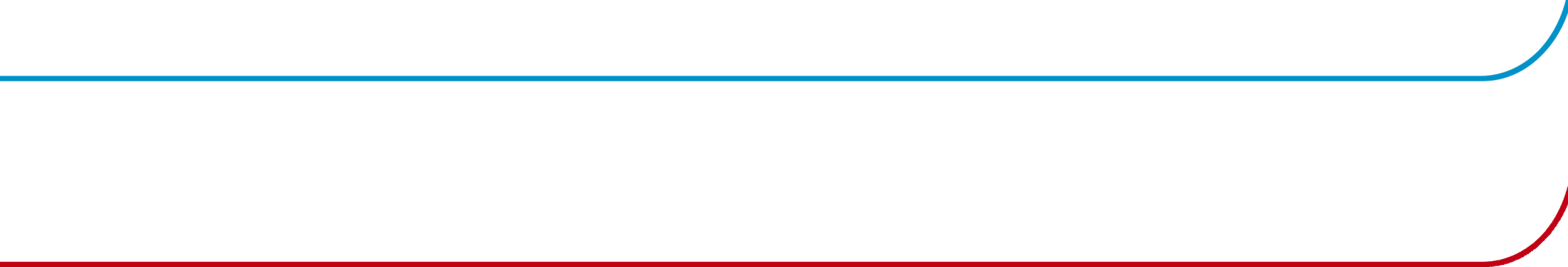 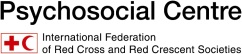 وضع خطة عمل
هل تحتاج إلى المزيد من التدريب لتحقيق أهدافك؟
من أين يمكنك الحصول على الدعم إذا احتجت دعمًا إضافيًا لتحقيق أهدافك؟
كيف ستتواصلون مع بعضكم البعض بشأن حالة الإجراءات المحددة الخاصة بك (مثل: الاجتماعات الشهرية، والاجتماعات الهاتفية، والبريد الإلكتروني، والمجموعات الإلكترونية، وما إلى ذلك)؟
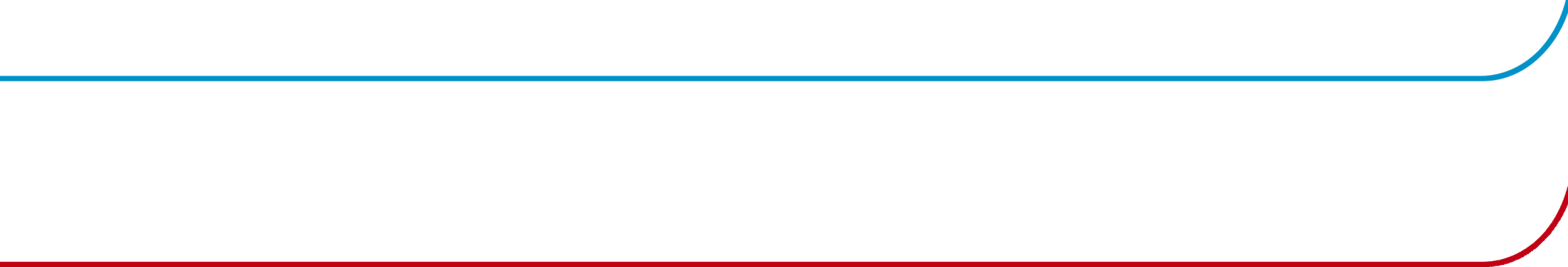 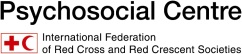 ملخص ووداع
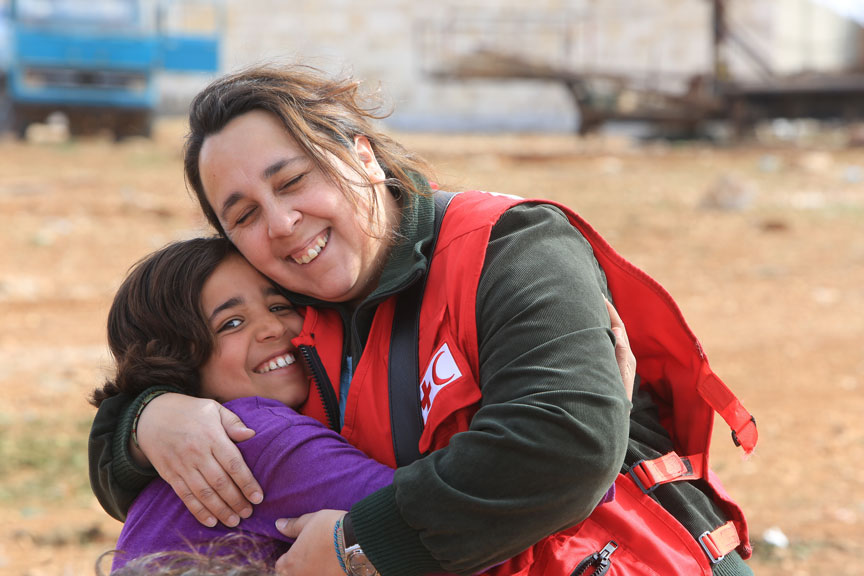